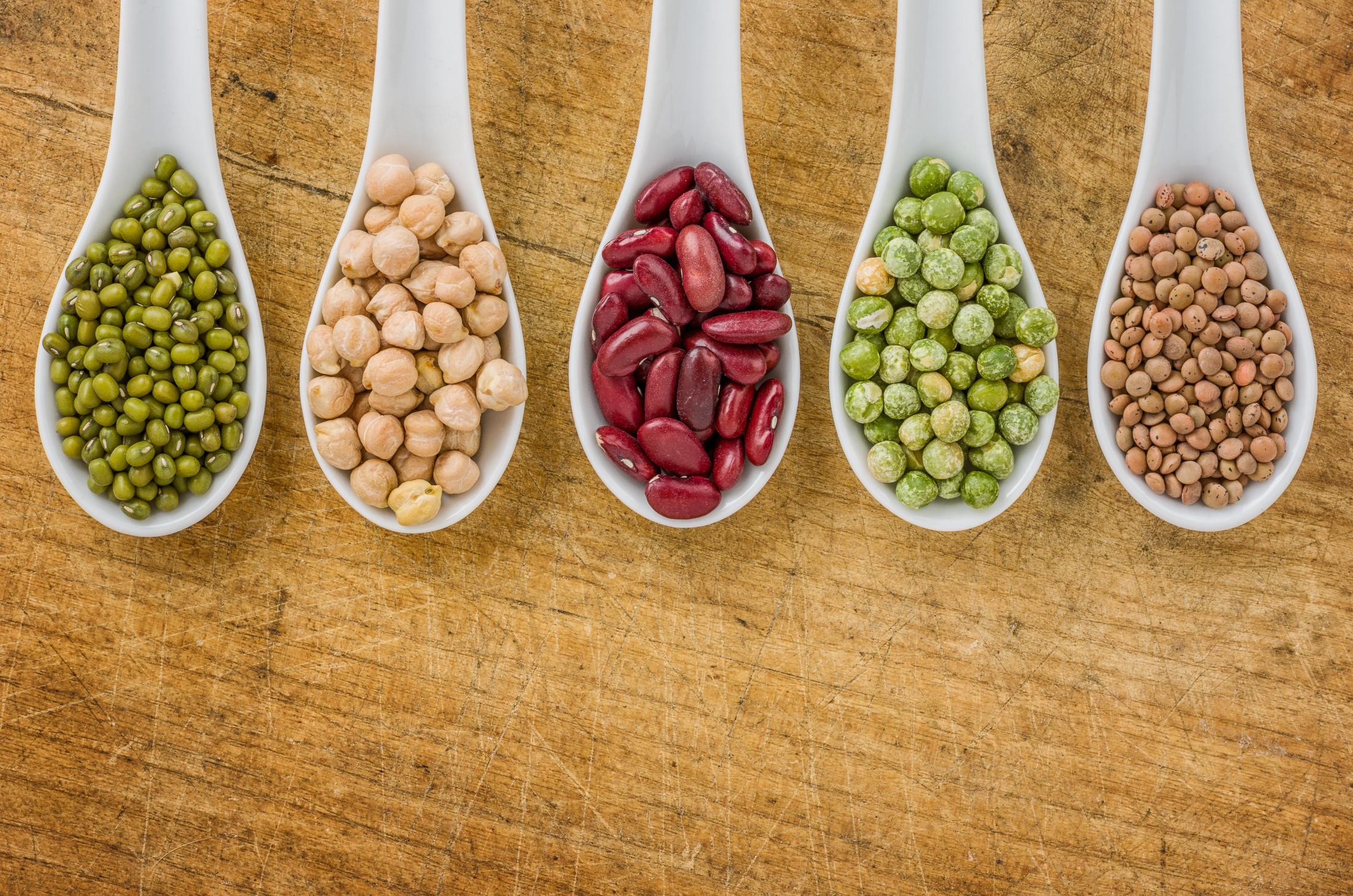 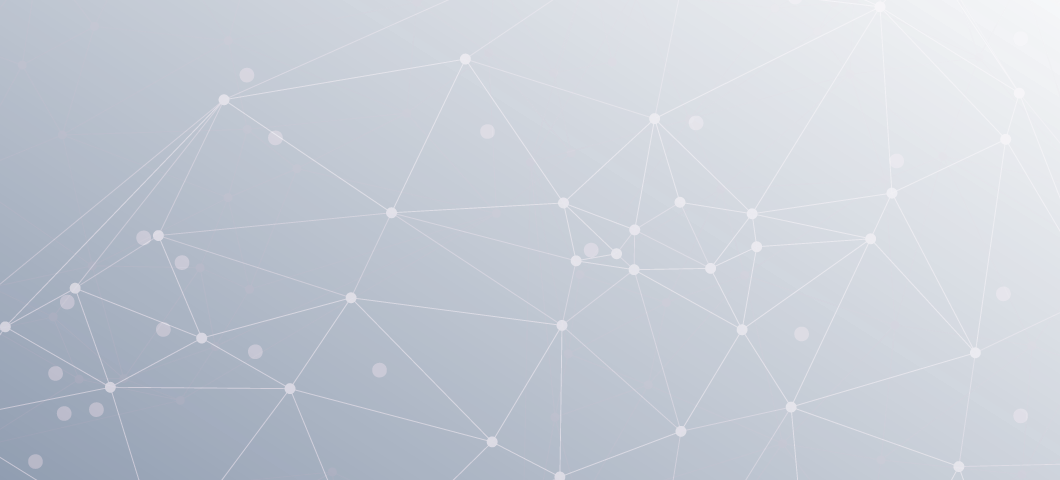 …
Naar een voedselvisie in 3 simpele stappen
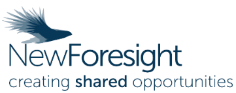 Laure Heilbron - Maart, 2020
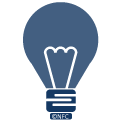 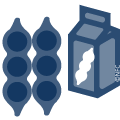 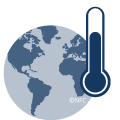 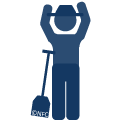 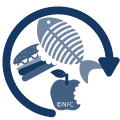 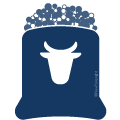 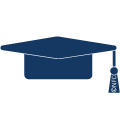 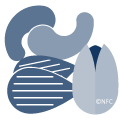 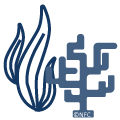 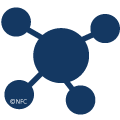 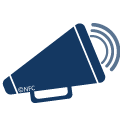 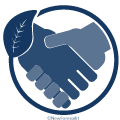 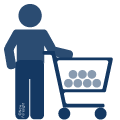 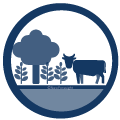 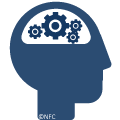 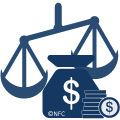 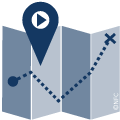 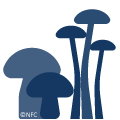 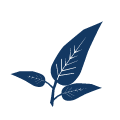 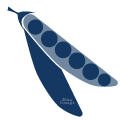 Een voedselvisie: Hoe pakken we het aan? In 3 ‘simpele’ stappen
Een voedseltransitie in 3 ‘simpele’ stappen
Begrijp het 
voedsel systeem
Begrijp de voedseltransitie
Begrijp je rol & verantwoordelijkheid
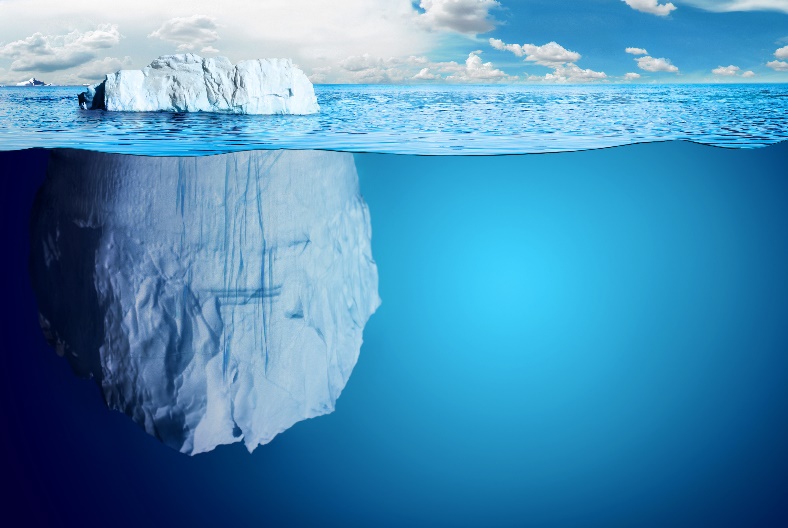 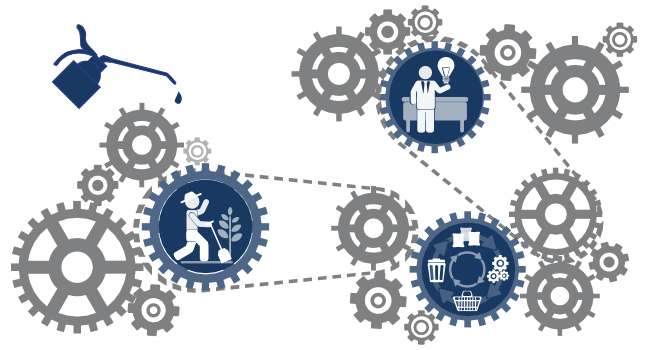 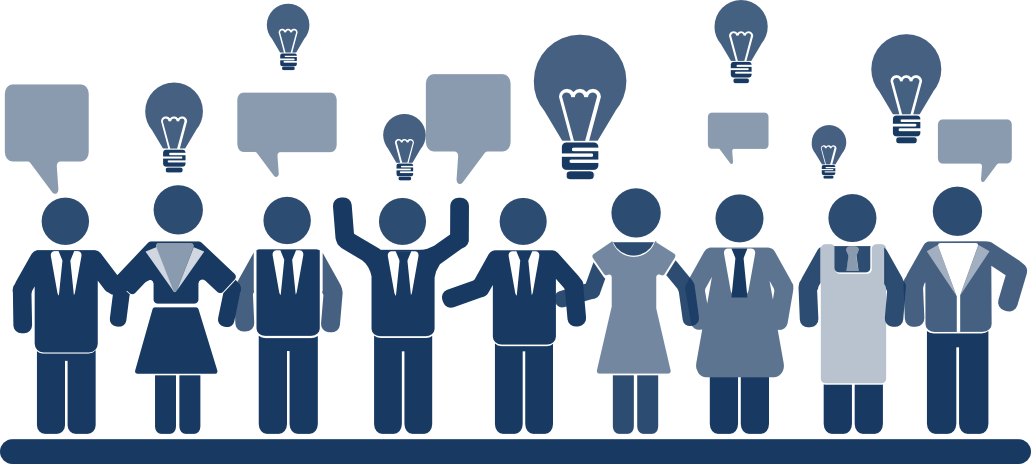 2
Stap 1: Begrijp het voedsel systeem
Een voedseltransitie in 3 ‘simpele’ stappen
Begrijp het 
voedsel systeem
Begrijp de voedseltransitie
Begrijp je rol & verantwoordelijkheid
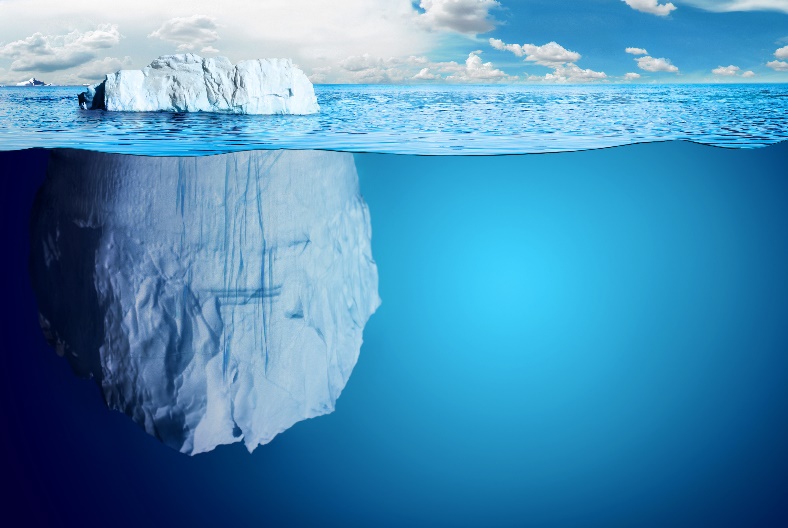 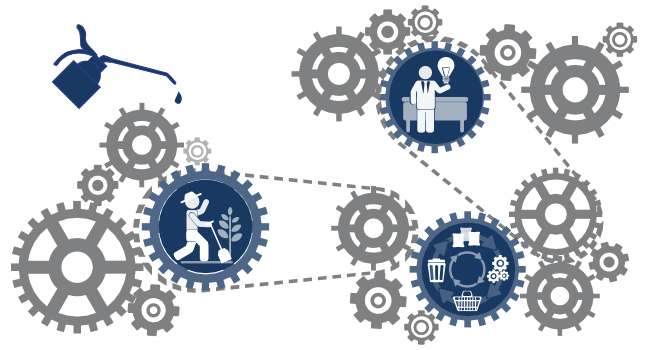 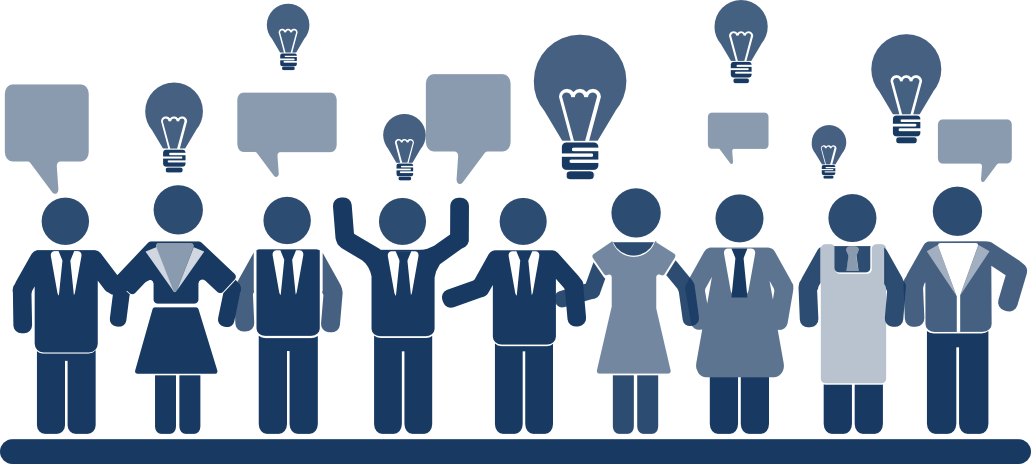 3
Wat doet een goed ‘voedselsysteem’ eigenlijk?
De productie laten toenemen …
… van veilig en gezond voedsel …
… binnen de natuurlijk grenzen …
… op een inclusieve manier.
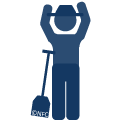 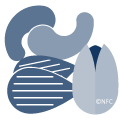 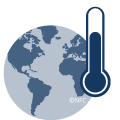 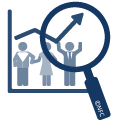 4
In 2050 zal de wereldbevolking toenemen tot 9 miljard
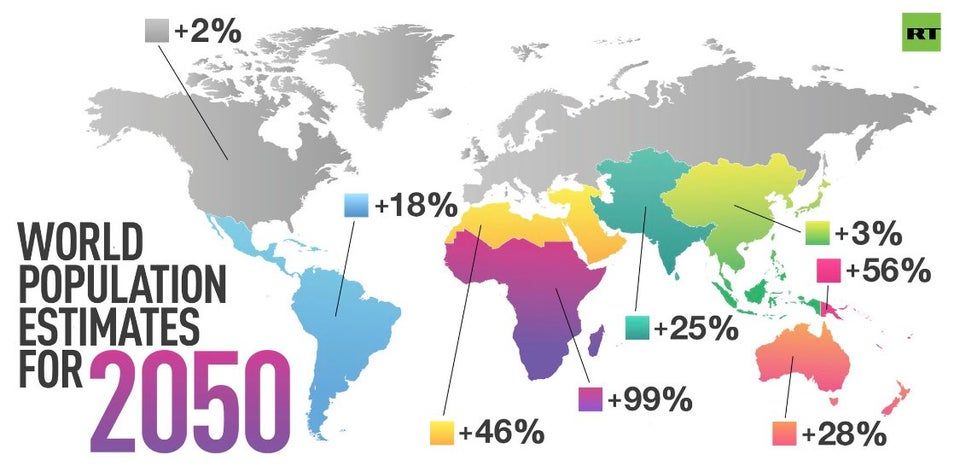 5
Mensen zullen gemiddeld meer calorieën gaan eten
Nutrition transition model (Popkin)
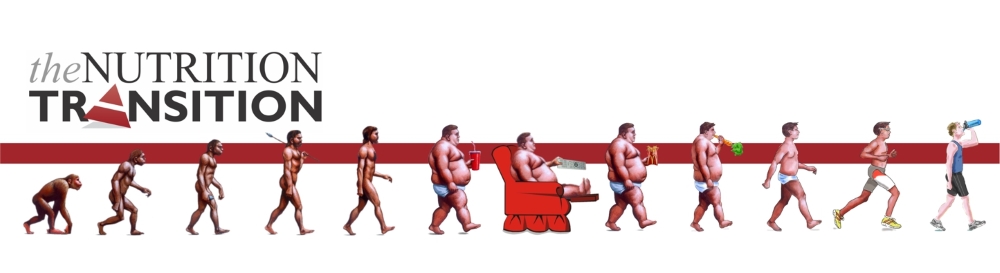 Jager verzamelaars
Arbeidsintensieve landbouw met periodes van honger
Geïndustrialiseerde landbouw, stijgende inkomens, geen honger meer
Westers eetpatroon met hoge inname van suikers en vetten
Gezond eetpatroon en meer actieve levensstijl
6
Voedselproductie zal daardoor moeten toenemen met 69% (FAO)
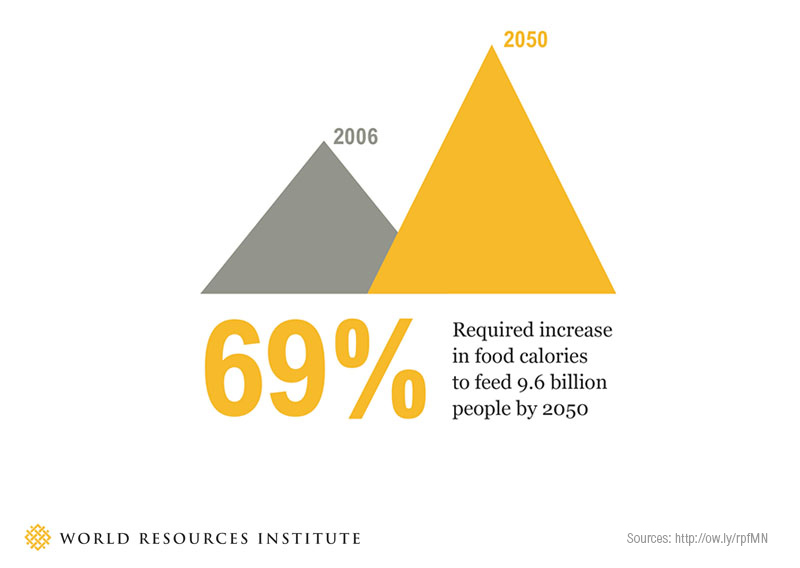 The projections show that feeding a world population of 9.1 billion people in 2050 would require raising overall food production by some 70 percent between 2005/07 and 2050. Production in the developing countries would need to almost double.
7
Productie en consumptie van vlees zal bijna verdubbelen
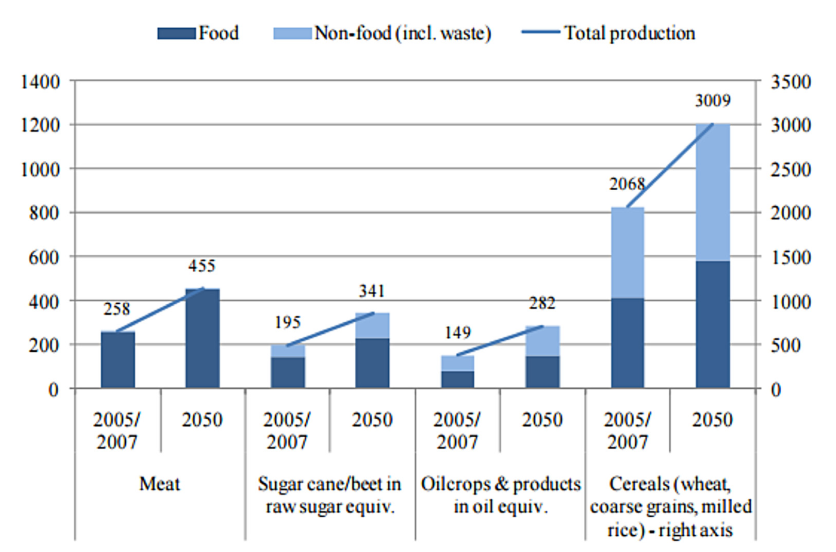 8
Terwijl de beschikbare landbouwgrond nagenoeg hetzelfde blijft
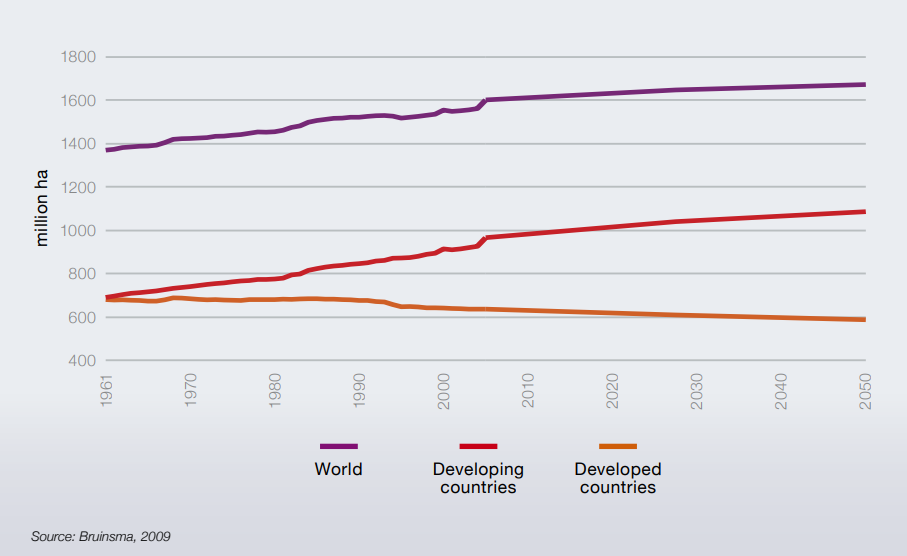 9
Er zijn drie soorten ‘landbouw productie landscapes’
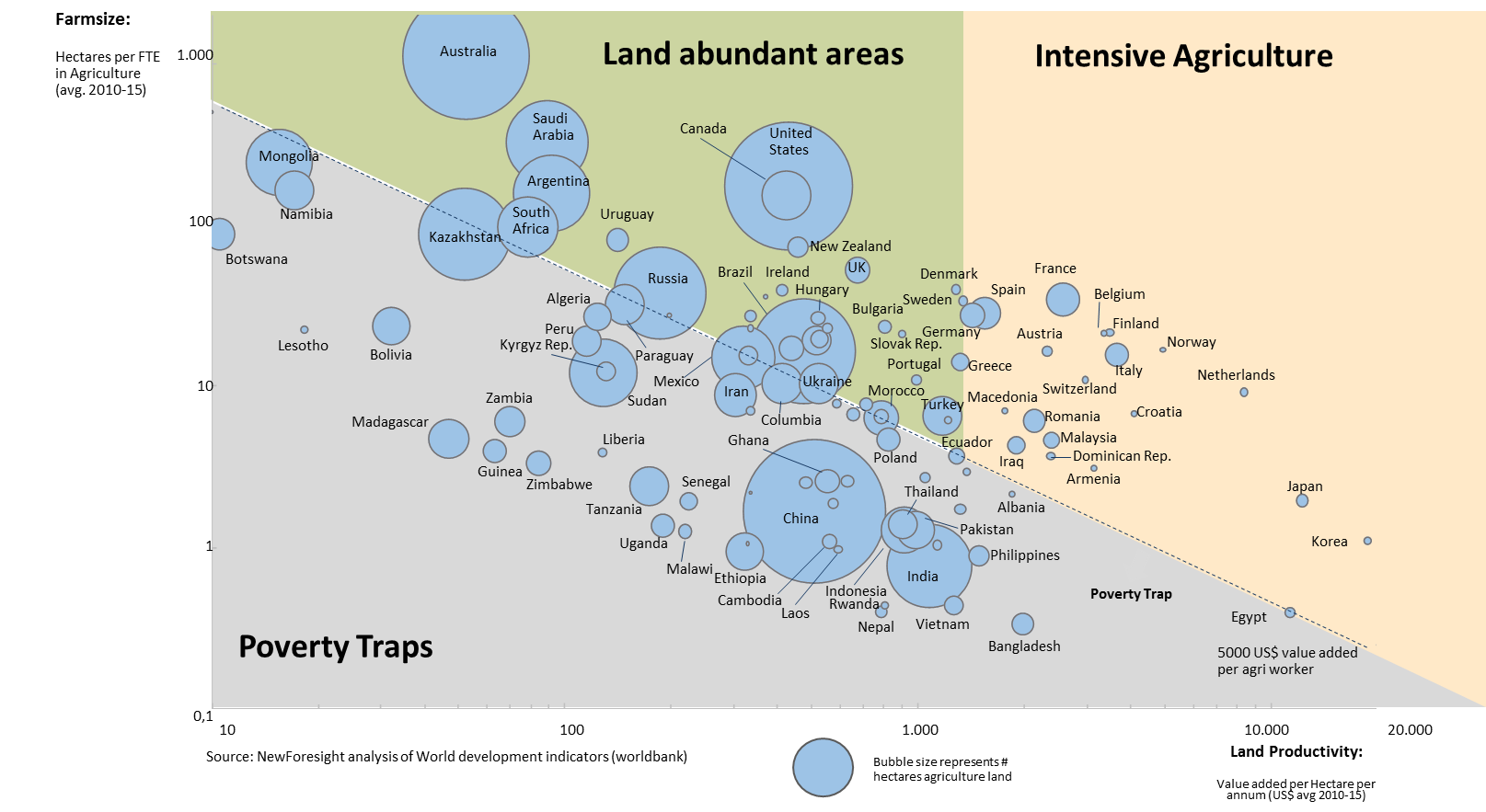 10
Nederland behoort tot de intensieve landbouw landen
Farmsize:
Hectares per farmworker(avg. 2010-15)
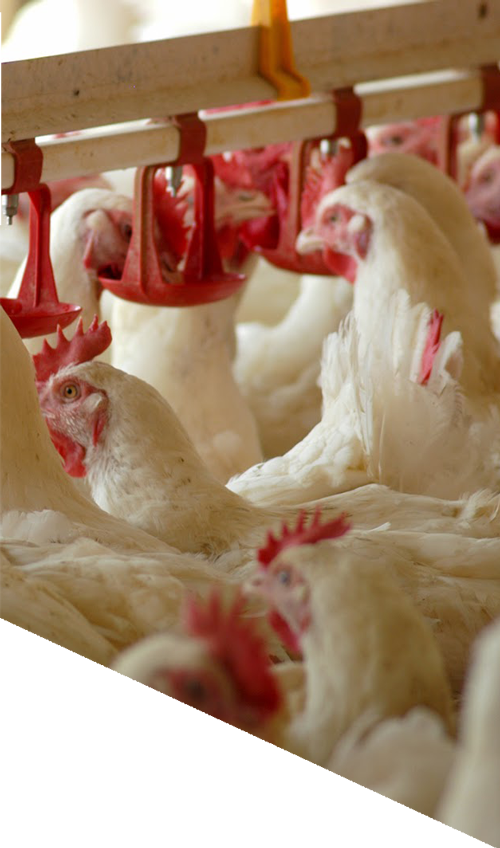 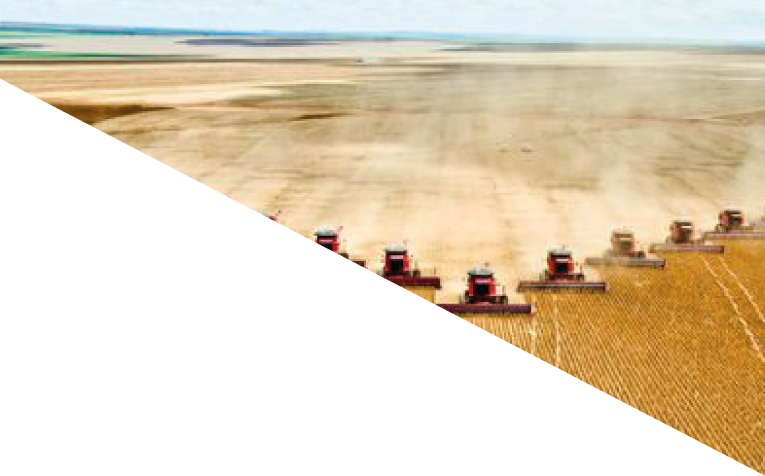 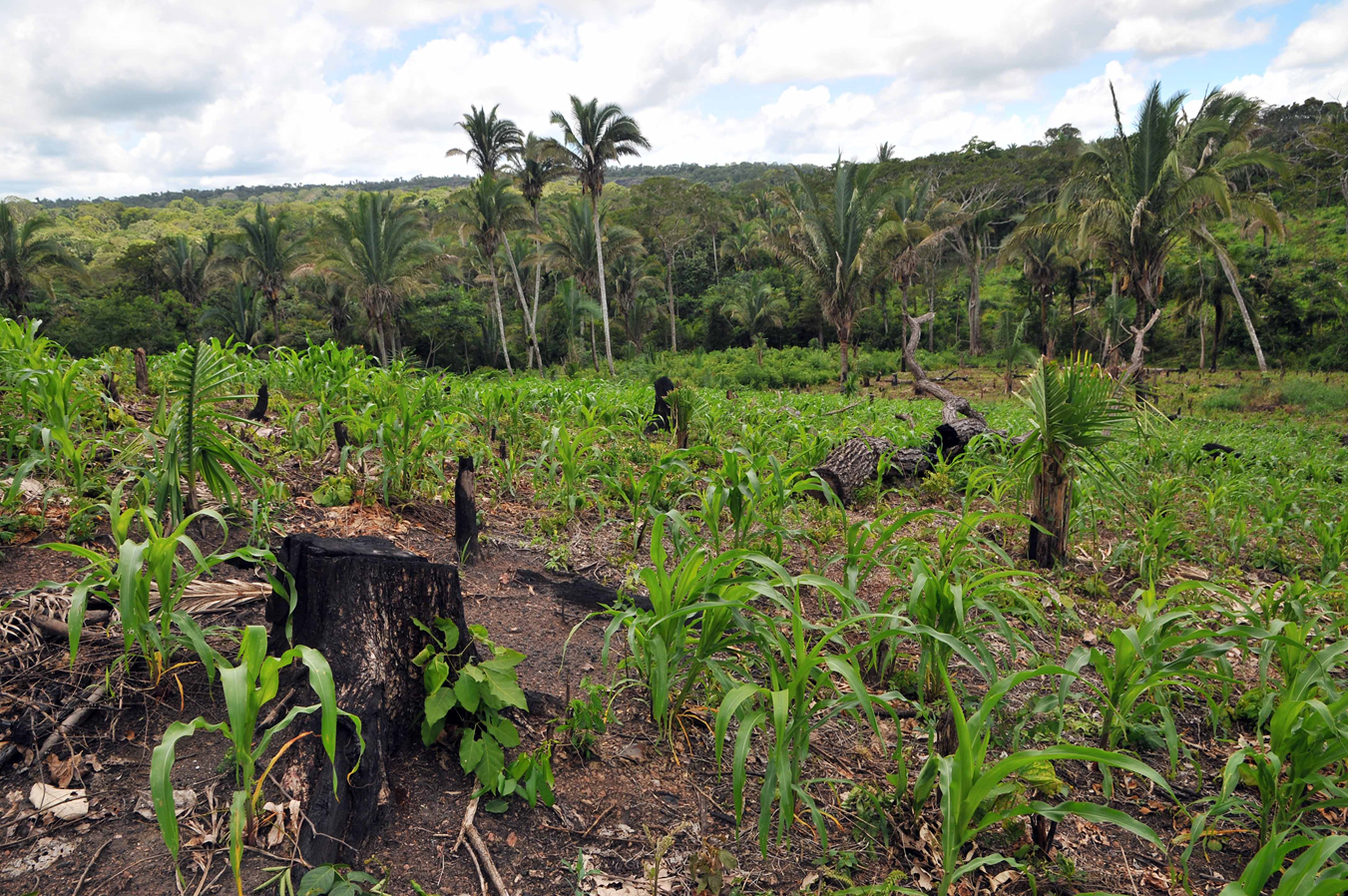 Intensieve landbouw 
1% van boeren
Op 2% landbouwgrond,
Voeden 6% van wereldbevolking, 
En zijn verantwoordelijk voor 15% van de totale toegevoegde waarde
Poverty Trap
Intensiveagriculture
Poverty Trap
Land Productivity:
Value added per Hectare per annum (US$ avg 2010-15)
Bron: NewForesight analysis of World development indicators (World Bank)
11
Het huidige voedselsysteem leidt tot serieuze uitdagingen
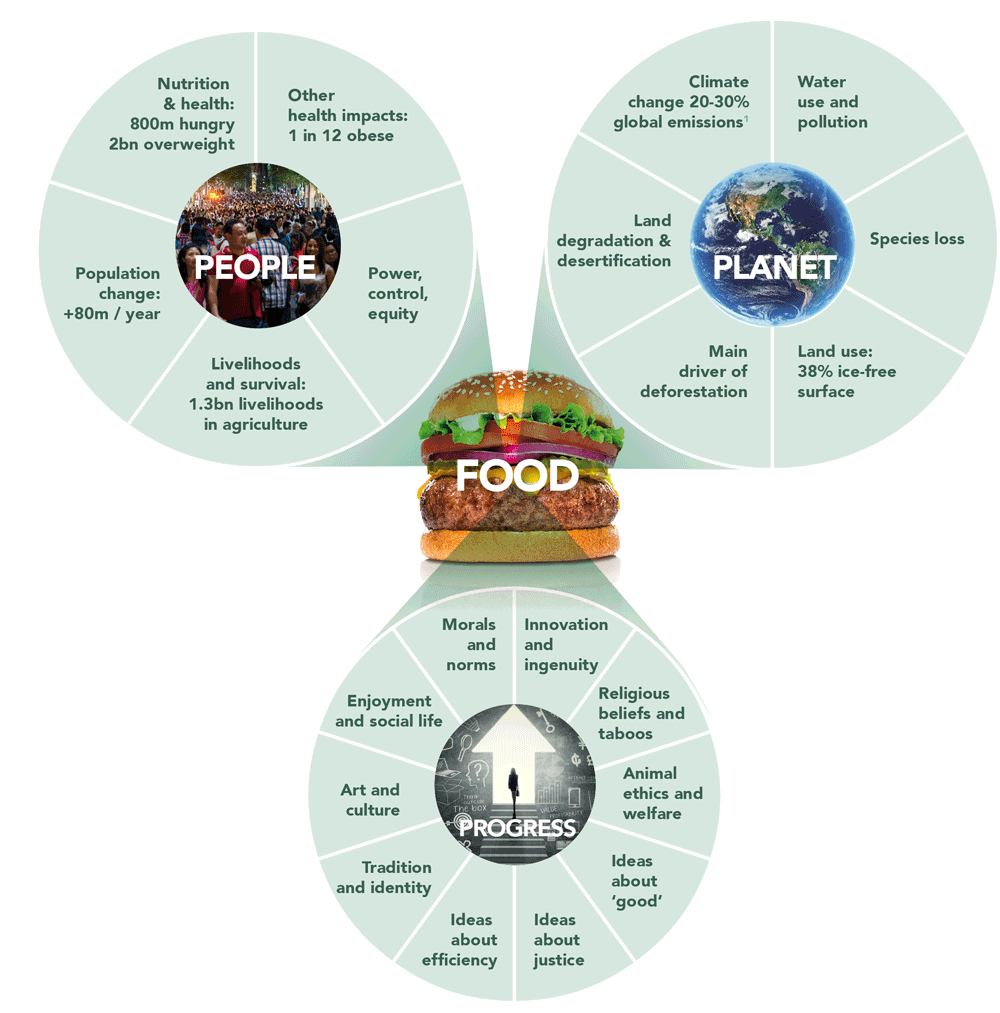 FCRN 2016
12
Het voedselsysteem in 1 simpel en overzichtelijk plaatje …
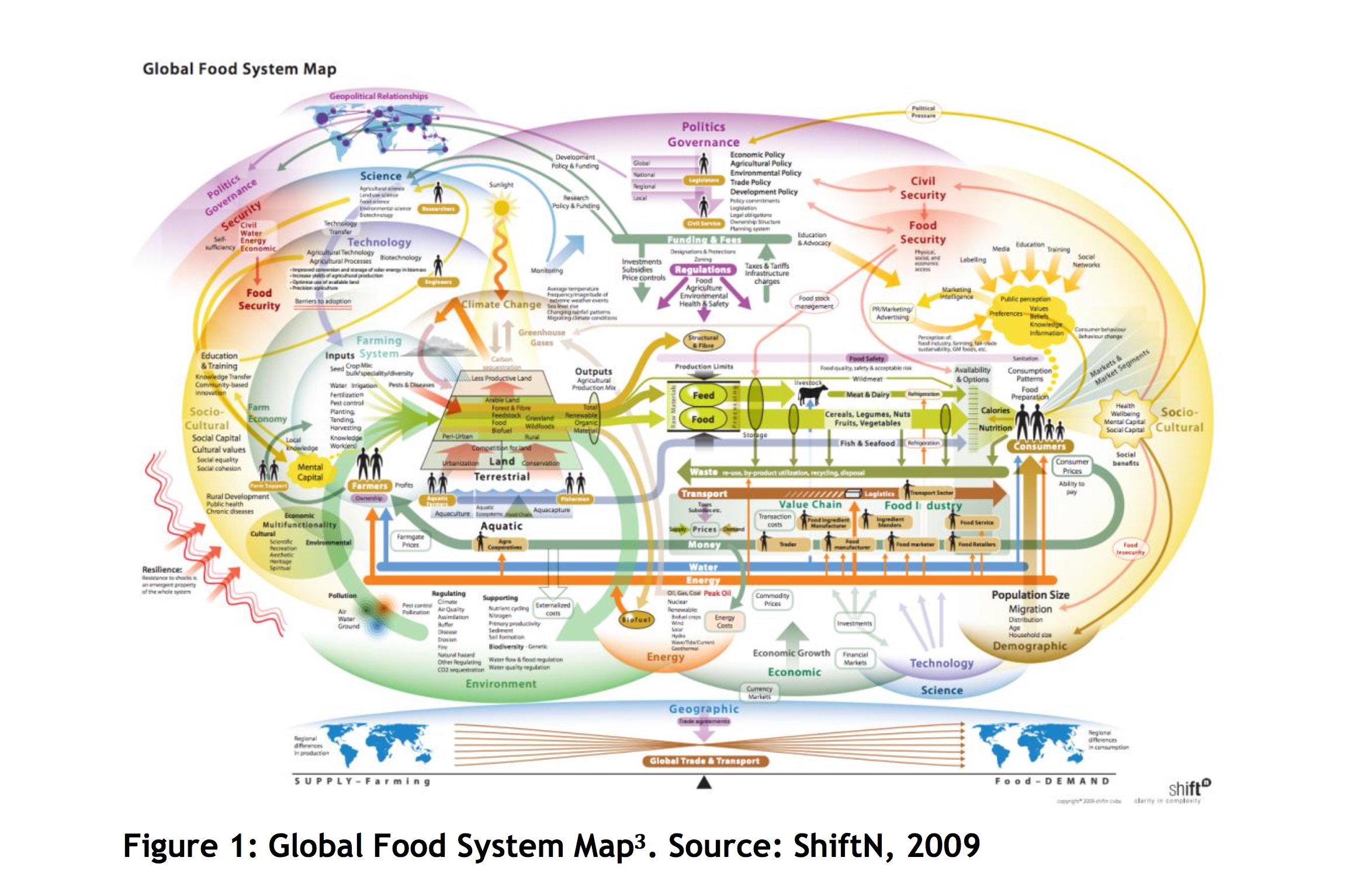 13
Samenvatting:
Ons voedselsysteem
Boven het oppervlak
Onder het oppervak
“Structuur bepaalt het patroon van onze acties”
“Structuur volgt uit strategie”
“Cultuur eet strategie als ontbijt”
14
NewForesight ziet 7 systemische uitdagingen in ons voedselsysteem
Ongezonde belasting-, subsidie- en ander soort regels hinderen systemische verandering
Consumptie
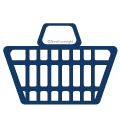 Consumenten staan ver van de productie van voedsel, hebben weinig kennis en 
hebben er geen belang bij om gezonde en duurzame keuzes te maken
Waardeketen
Grote bedrijven concurreren voornamelijk op standaardisatie, laagste prijs en vrijwel niet op kwaliteit (smaak, nutritionele waarde en milieu impact) voor landbouw ‘commodities’
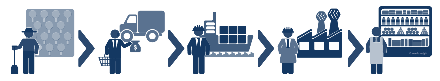 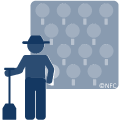 94% zit vast in een armoede val
5% gebruikt 42% 
van hun land niet
1% heeft er belang bij externaliteiten te negeren
Productie
15
NewForesight’s voedselvisie
Promoot gezonde eetpatronen, inclusief afname dierlijk eiwit
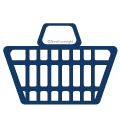 Consumptie
Halveer voedselverspilling bij consumenten en retail
Stimuleer bereidheid voor het betalen van echte prijs
Optimaliseer conversie van biomassa naar voedsel
Waardeketen
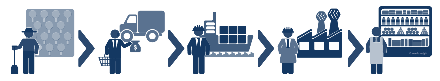 Stimuleer lange termijn relaties en verminder voedselverspilling in de keten
Ontwikkel netto positieve business modellen
Productie
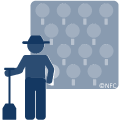 Pas regelgeving, subsidies en belasting aan om externaliteiten aan te pakken
Land en water planning naar een klimaat neutraal landschap met biodiversiteit
16
Stap 2: Begrijp de voedseltransitie
Een voedseltransitie in 3 ‘simpele’ stappen
Begrijp het 
voedsel systeem
Begrijp de voedseltransitie
Begrijp je rol & verantwoordelijkheid
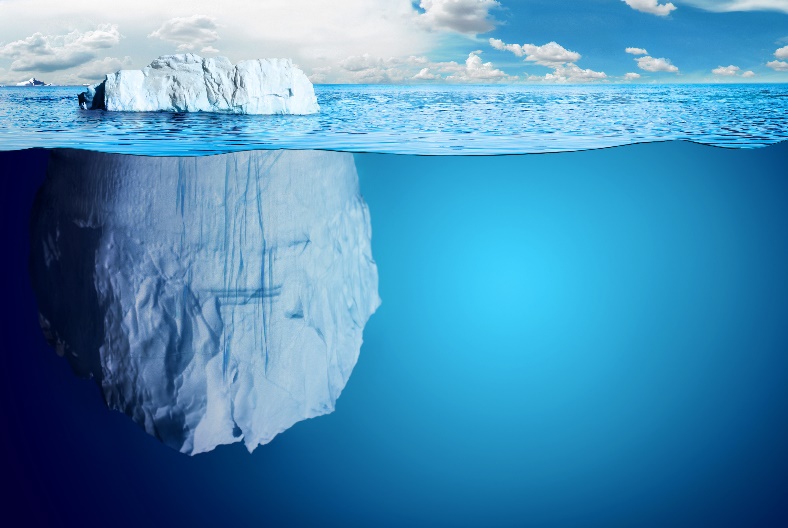 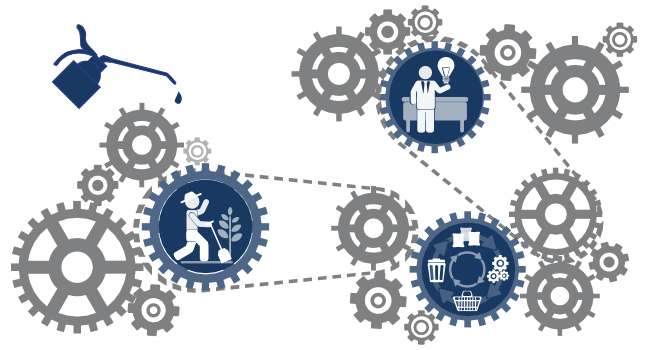 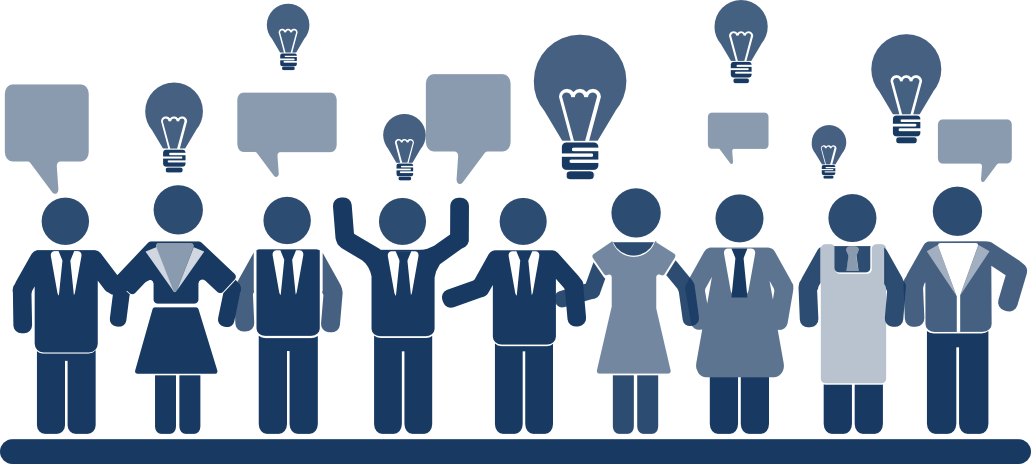 17
Een transitie verloopt in fases
18
Case studie – van spek naar bonen
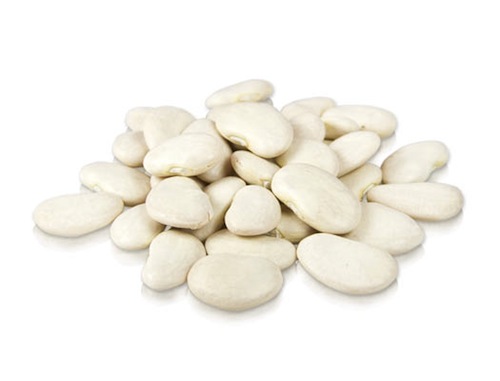 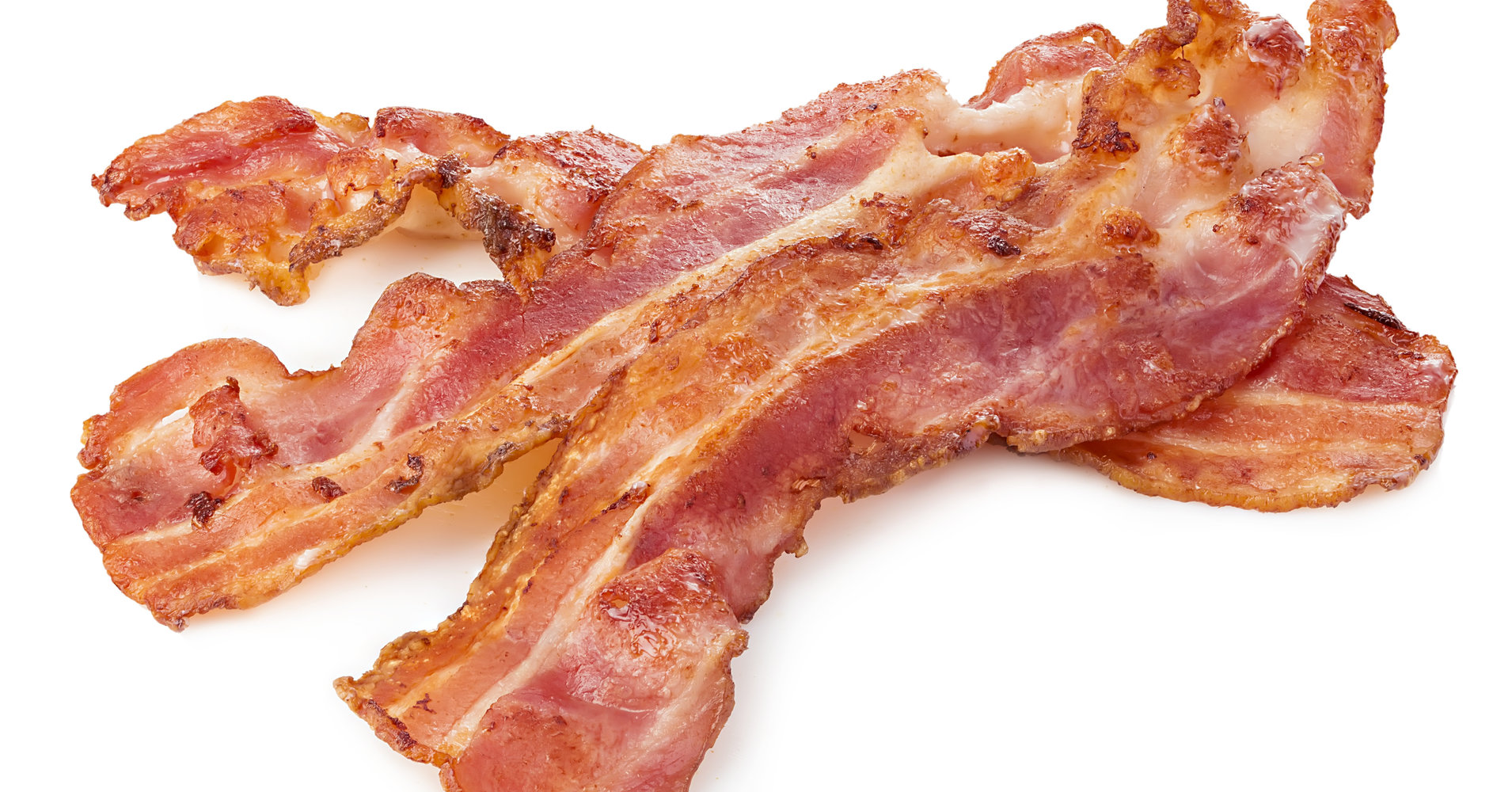 In opdracht van:
Uitgevoerd door:
Inhoudelijke steun van:
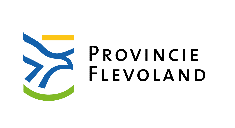 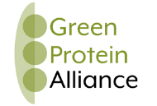 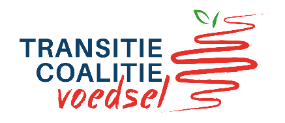 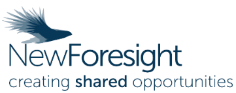 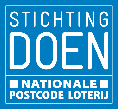 19
De eiwittransitie bestaat uit 3 deeltransities
Evenwichtige verhouding plantaardig / dierlijk eiwit
Consumptie – 
Betere voedselomgeving
Productie – 
Minder dierlijk
Productie – 
Meer plantaardig
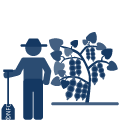 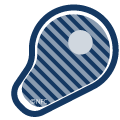 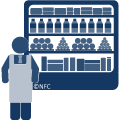 20
Deeltransities bevinden zich in verschillende fases
Consumptie – Betere voedselomgeving
Productie – Meer plantaardig
Minder dierlijk
21
Wie doet wat?
Evenwichtige verhouding plantaardig / dierlijk eiwit
Consumptie – Betere Voedselomgeving
Productie - Minder dierlijk
Productie – Meer plantaardig
Europese Unie
Ministerie van Landbouw Natuur en Voedselkwaliteit
Wageningen University
Nationale Eiwitstrategie(Overheid)
Growing Green Proteins
True Animal Protein Price Coalition
Green Deal
Green Protein Alliance (GPA)
Protein Competence Center
Transitiecoalitie Voedsel
The Protein Cluster
Food Valley
Smart Food Alliance
Alliantie Verduurzaming Voedsel
Even Geen Vlees
Voedingscentrum
Dutch Cuisine
Groene Eiwitversneller
22
Verbeter voedselomgeving
23
Vergroot productie plantaardige eiwitten
24
Stap 2: Begrijp je rol en verantwoordelijkheid
Een voedseltransitie in 3 ‘simpele’ stappen
Begrijp het 
voedsel systeem
Begrijp de voedseltransitie
Begrijp je rol & verantwoordelijkheid
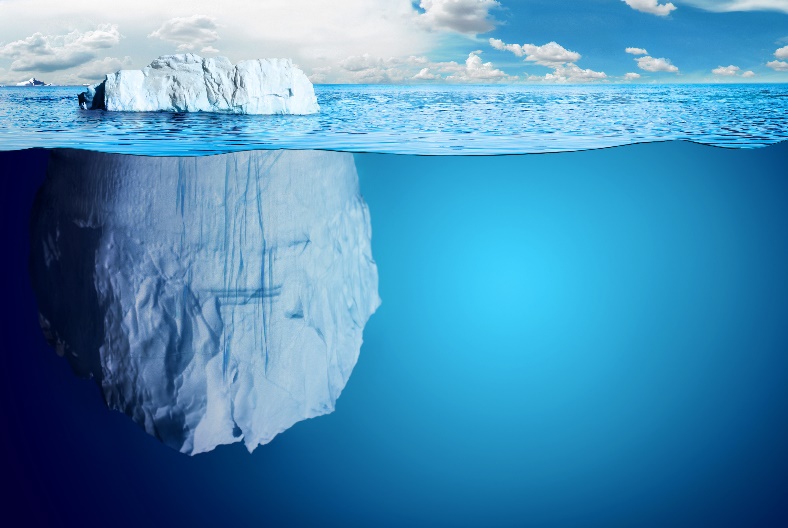 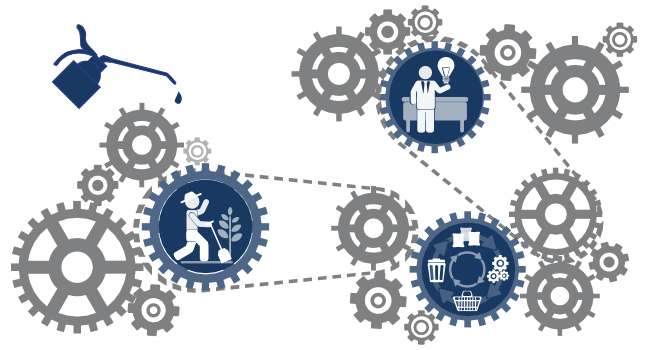 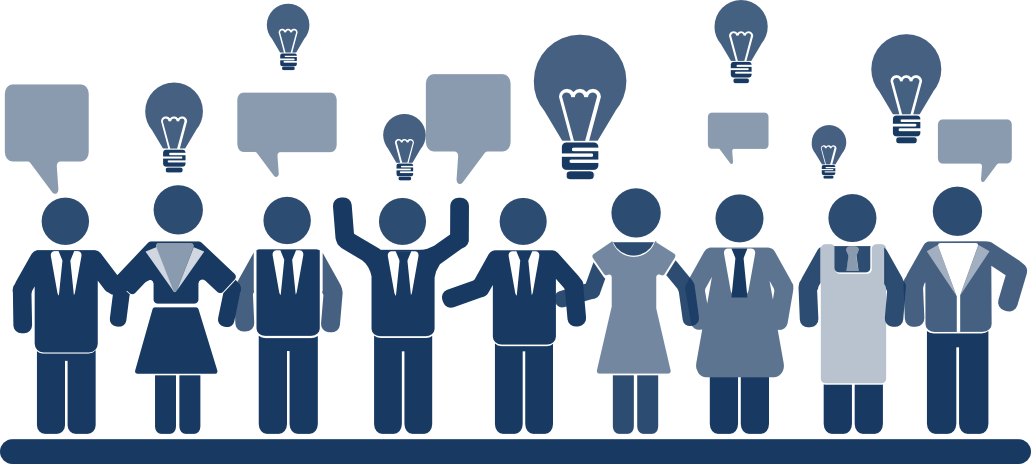 25
Iedere stakeholder heeft verschillende rollen en verantwoordelijkheden per fase
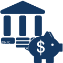 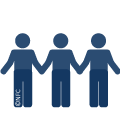 1. Inception
2. Competitive advantage
3. Pre-competitive collaboration
4. Institutionalization
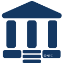 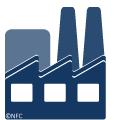 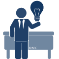 26
Wat kan je doen als overheid?
Wees duidelijk
Regels
Financieel
Werk samen
Verander 
de context
Informeer
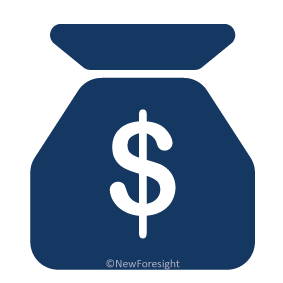 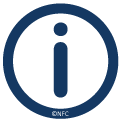 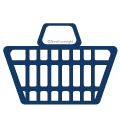 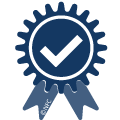 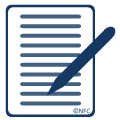 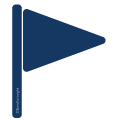 Definieer 
SMART doelstelling
Beleid 
Inkoop
Planning
Belasting 
Subsidie 
Handel
Standaarden 
Coalities
Nudging 
Winkels
Campagne 
Media 
Educatie
27
Wees duidelijk en maak doelstellingen smart
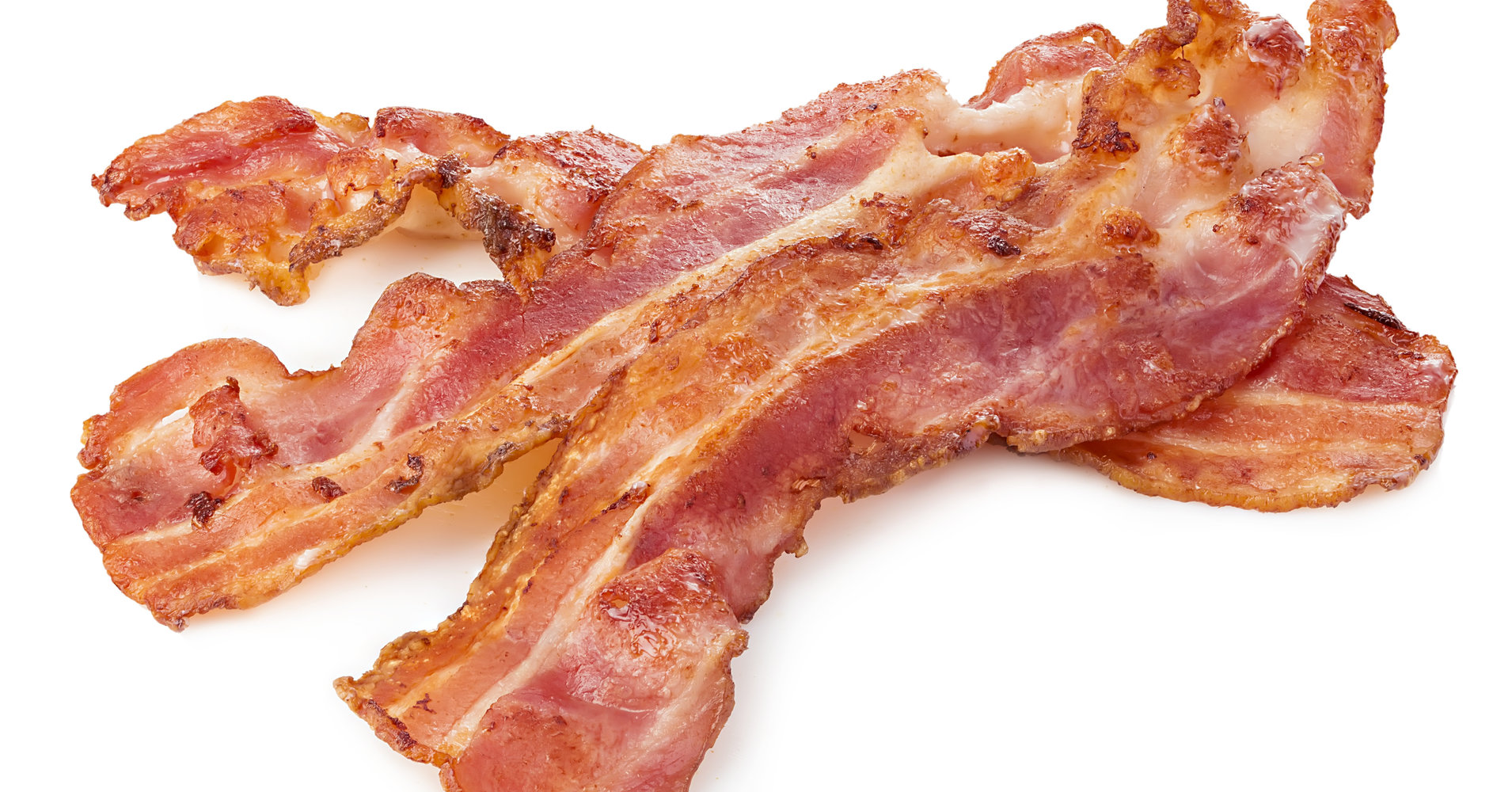 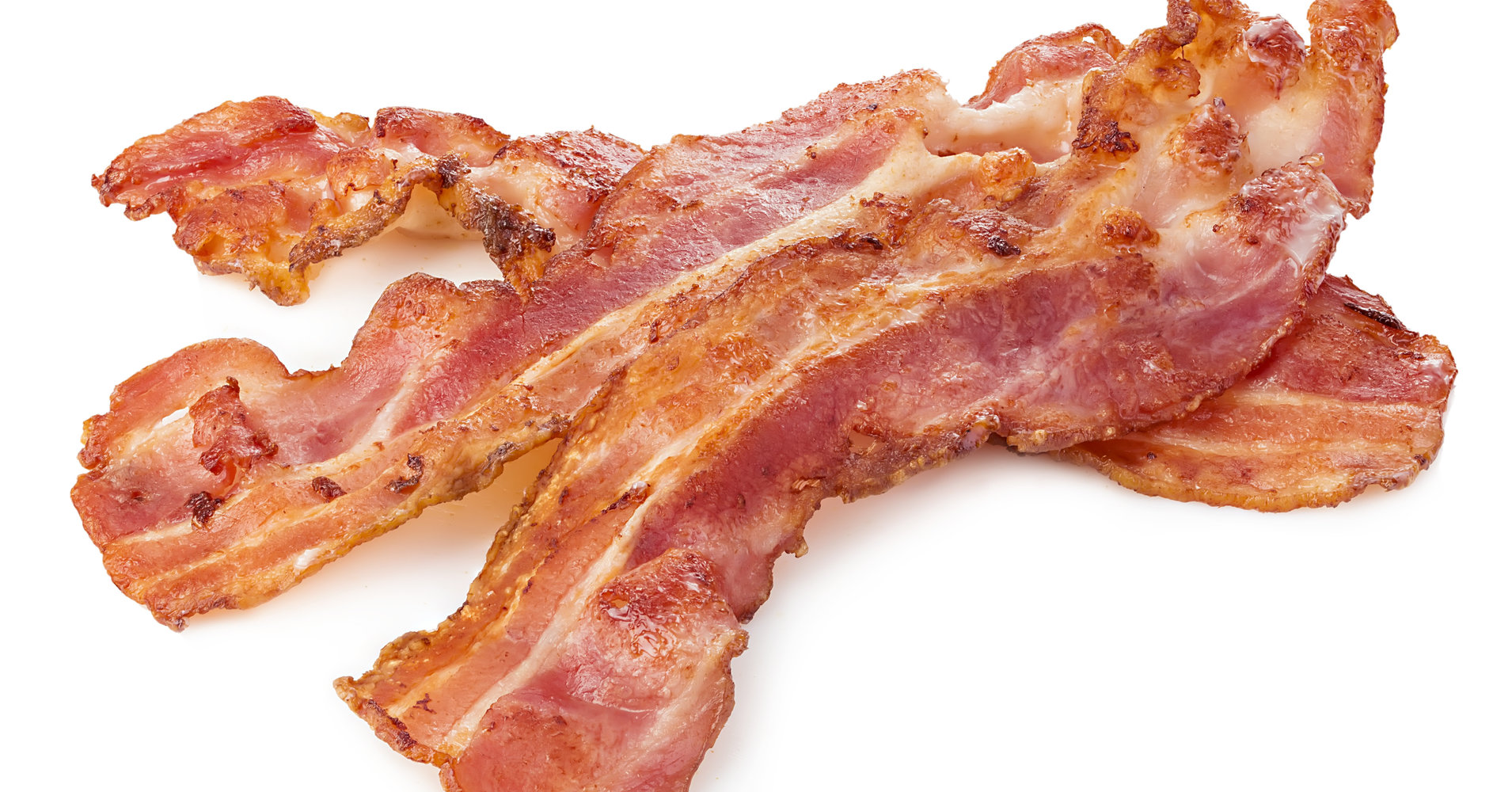 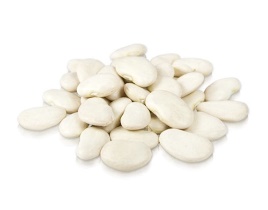 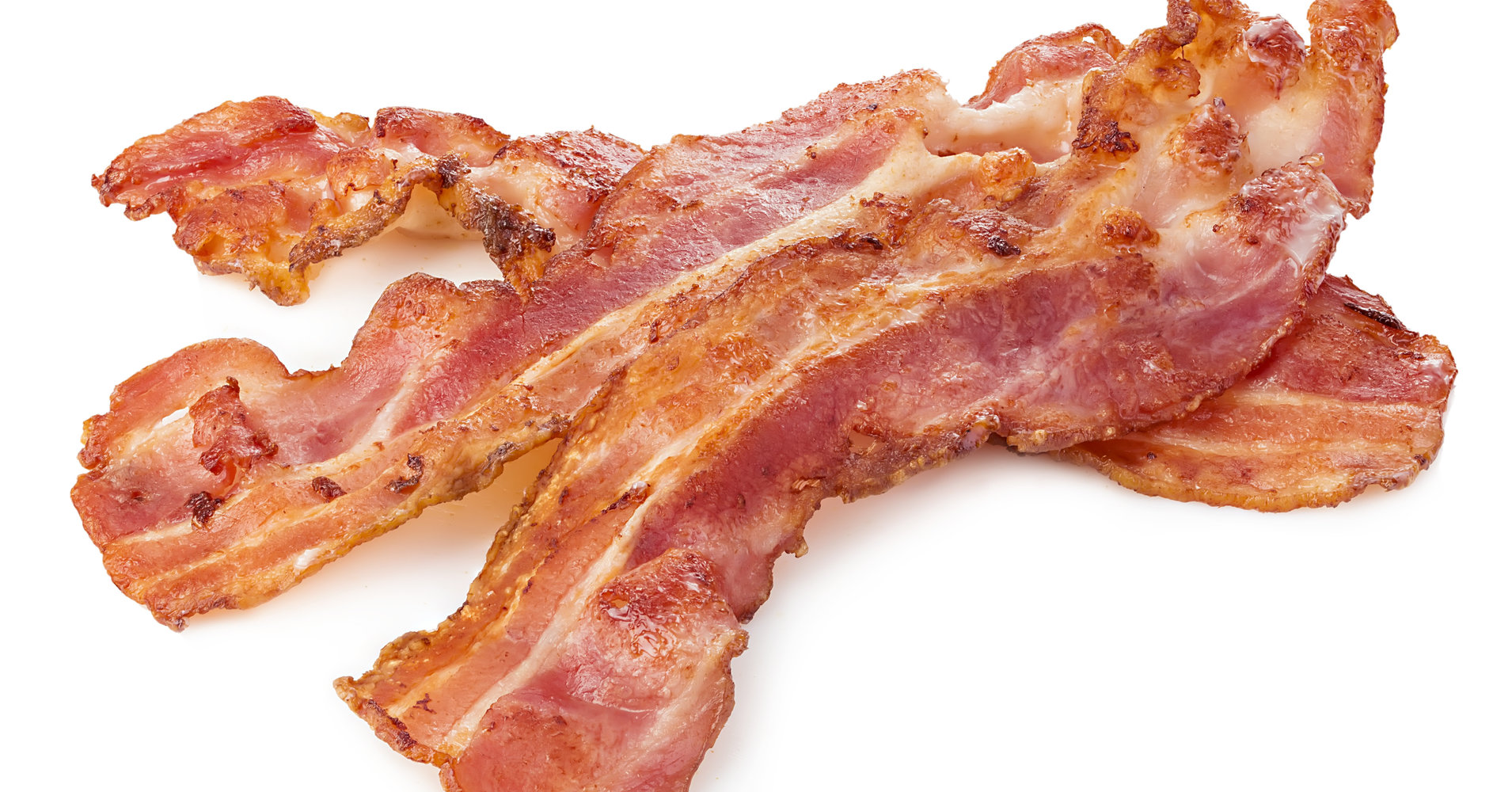 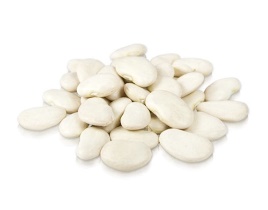 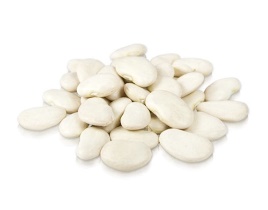 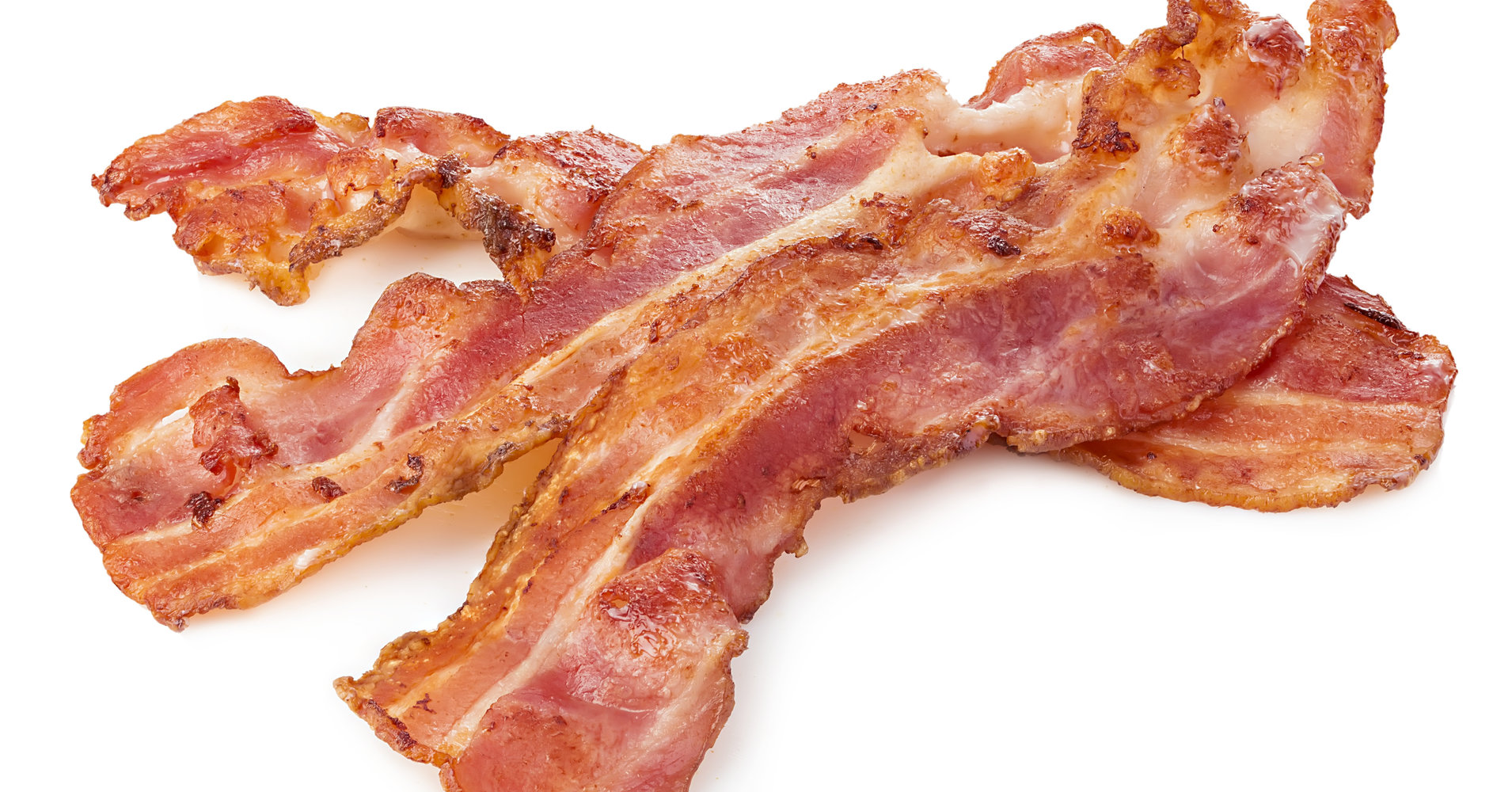 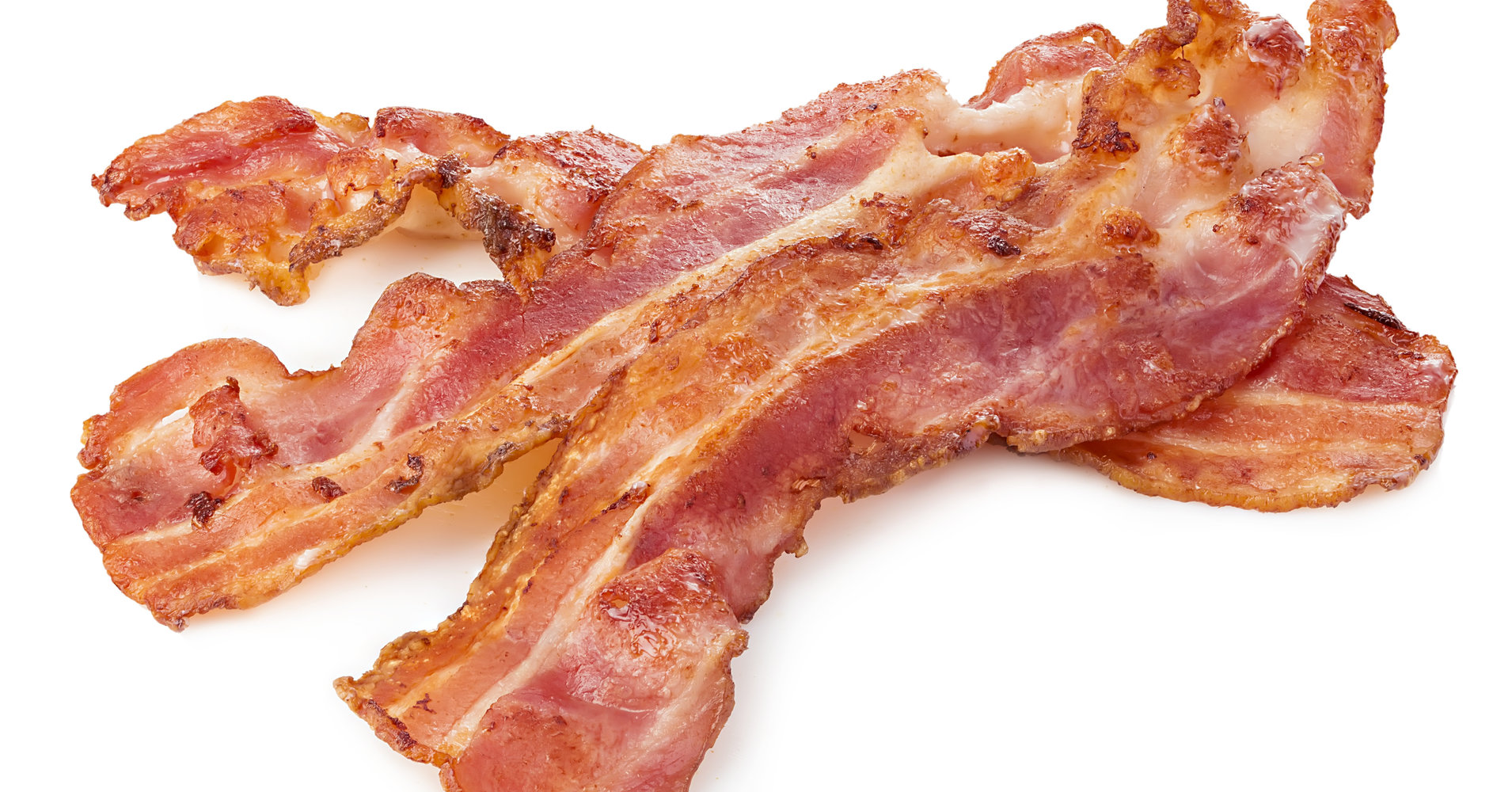 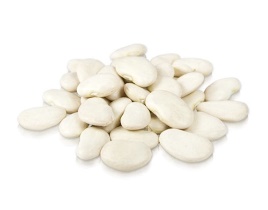 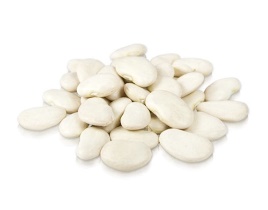 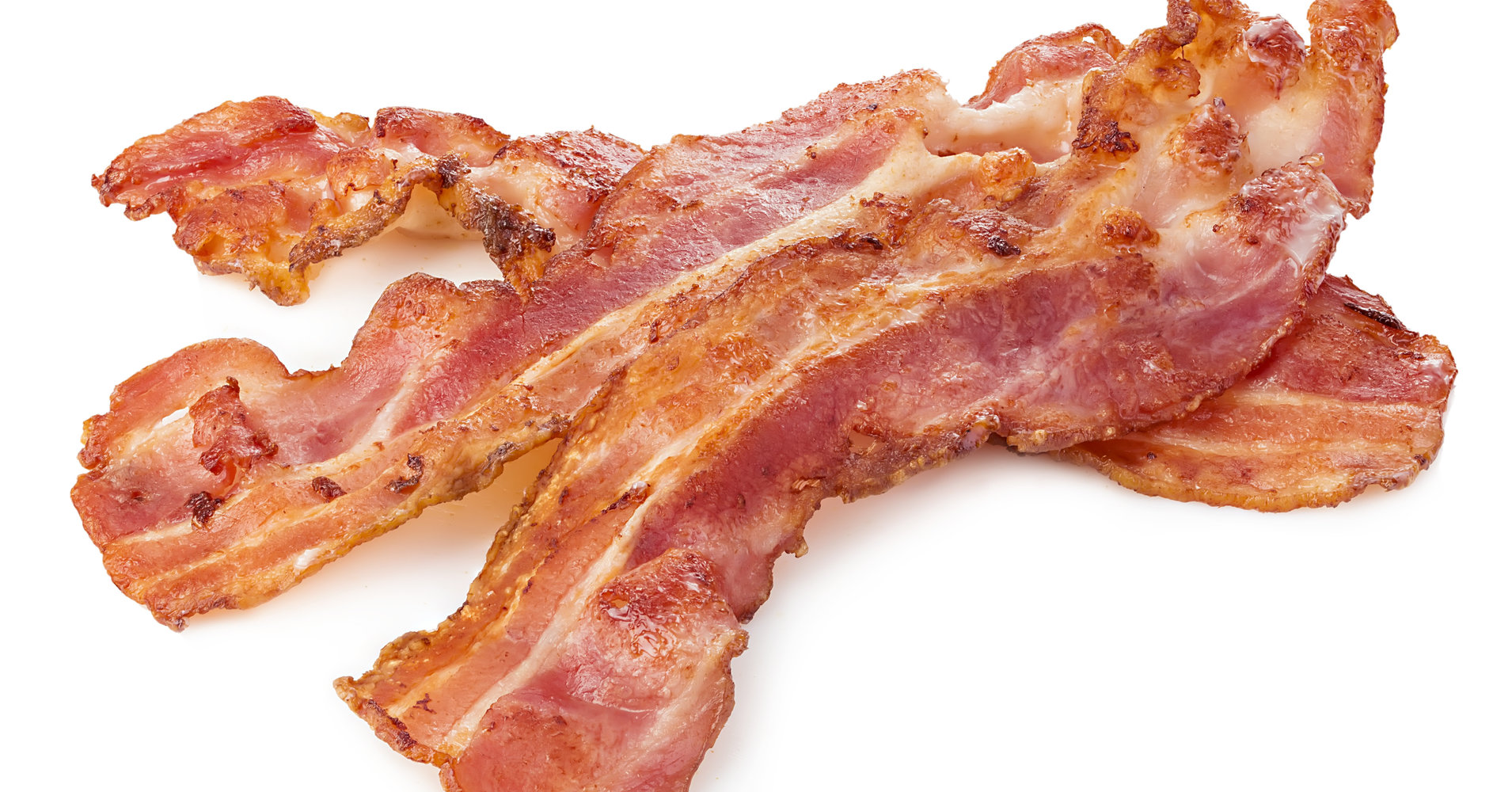 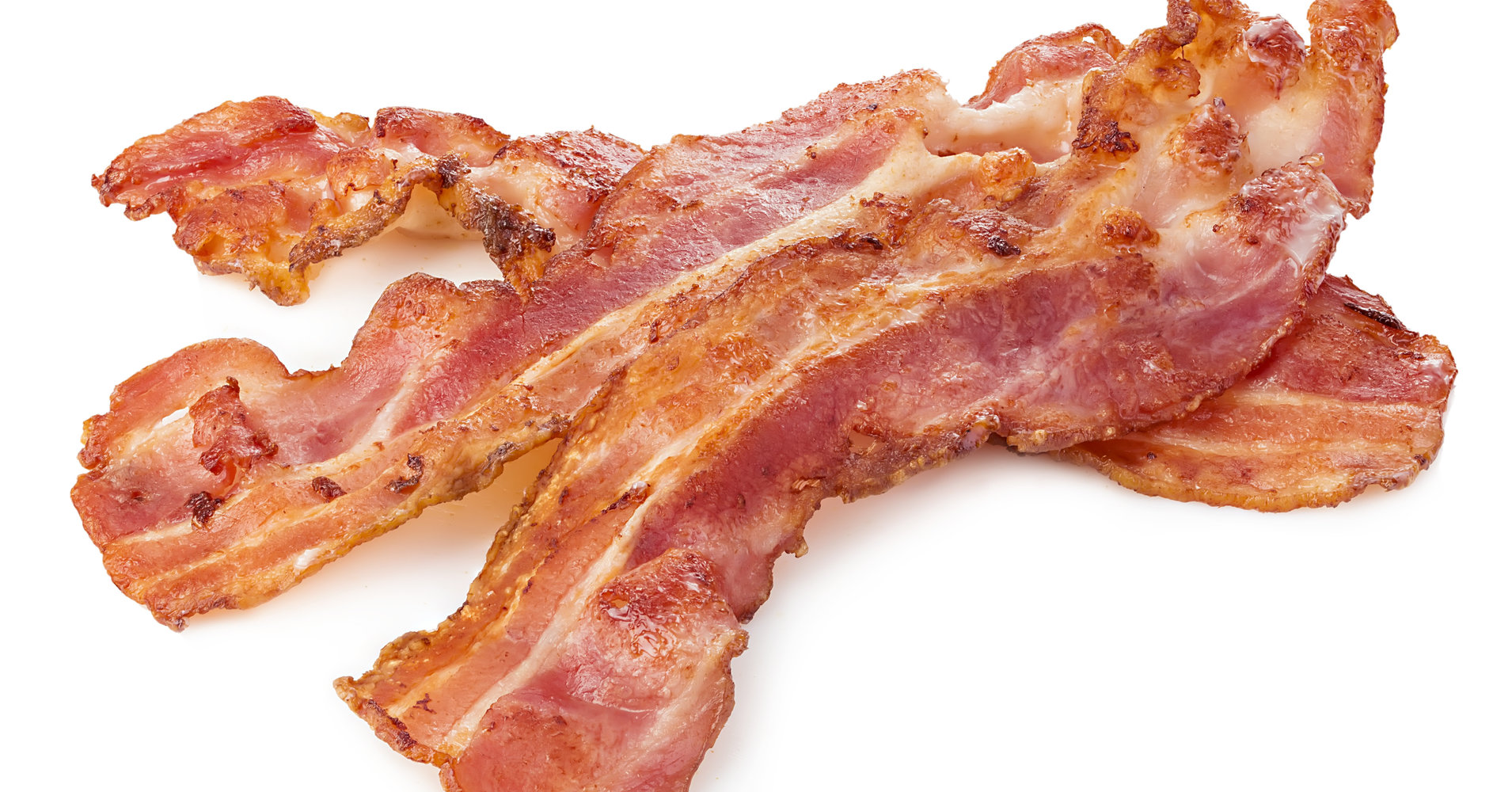 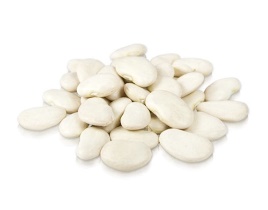 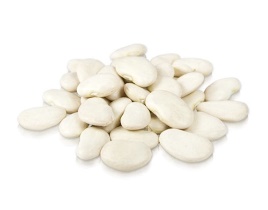 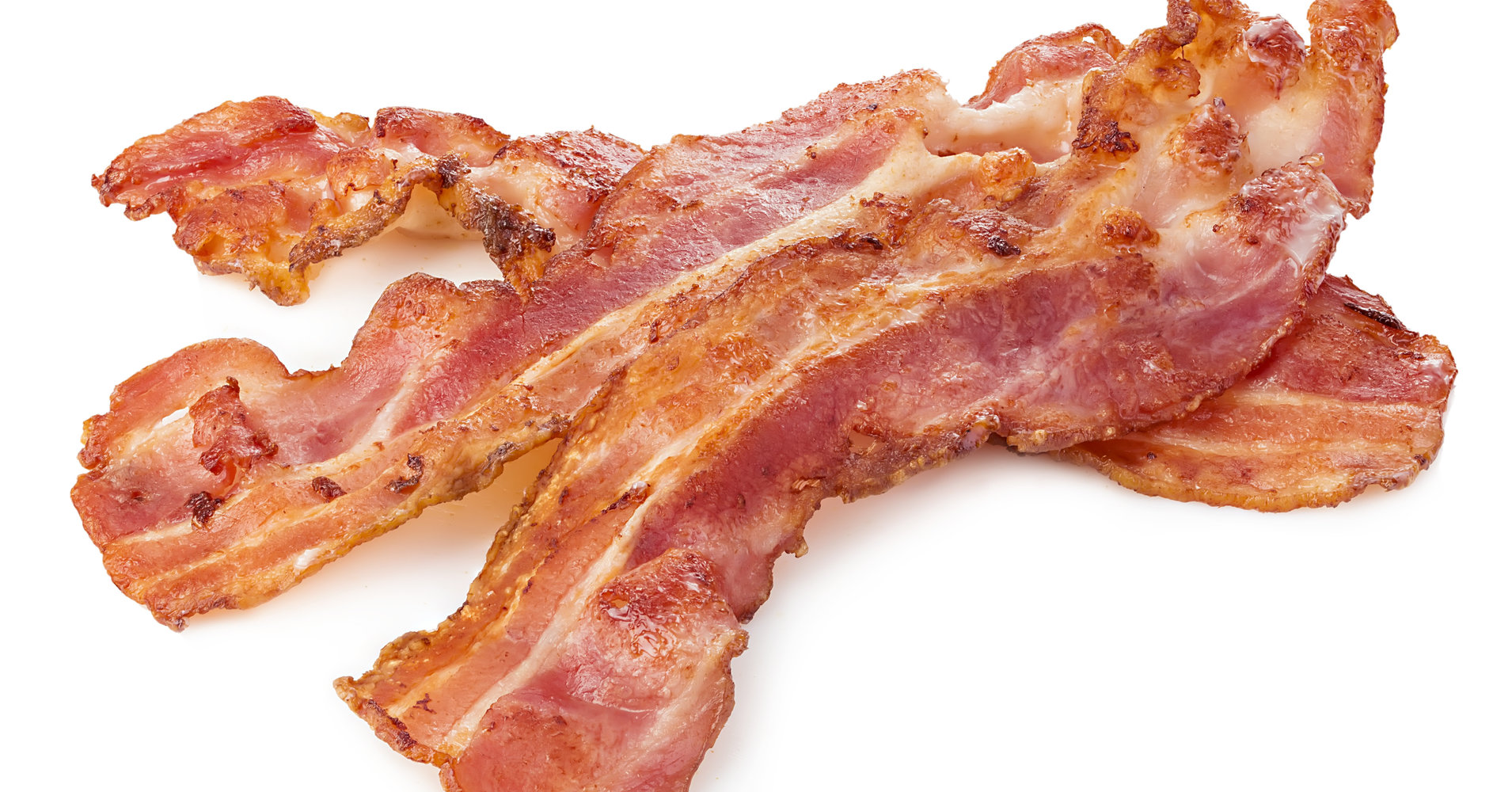 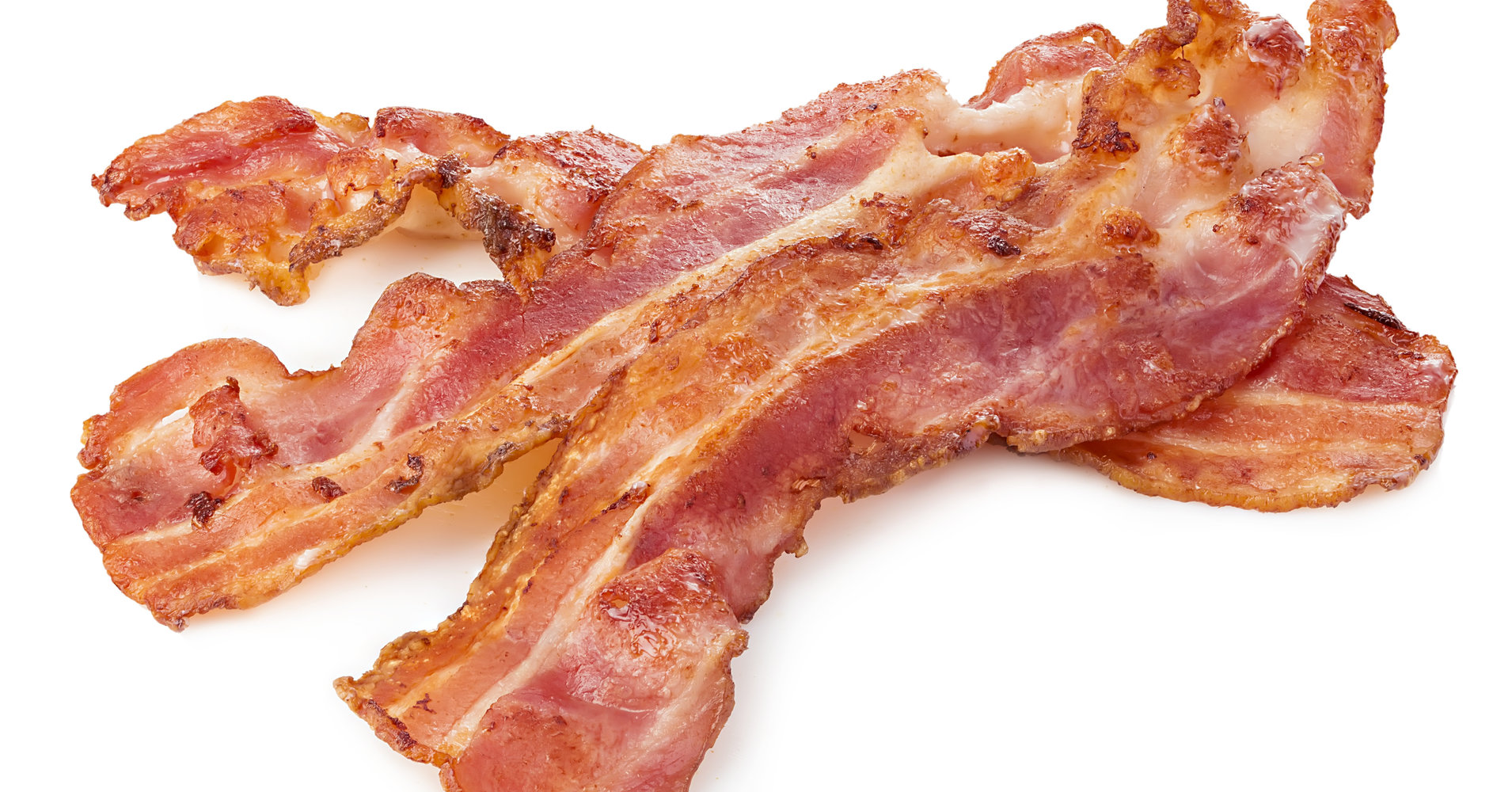 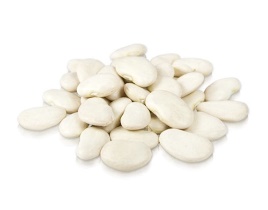 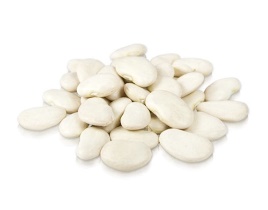 40 : 60
63 : 37
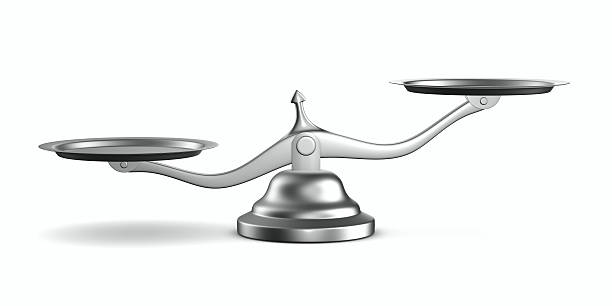 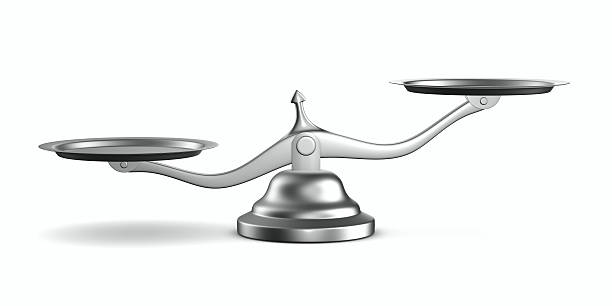 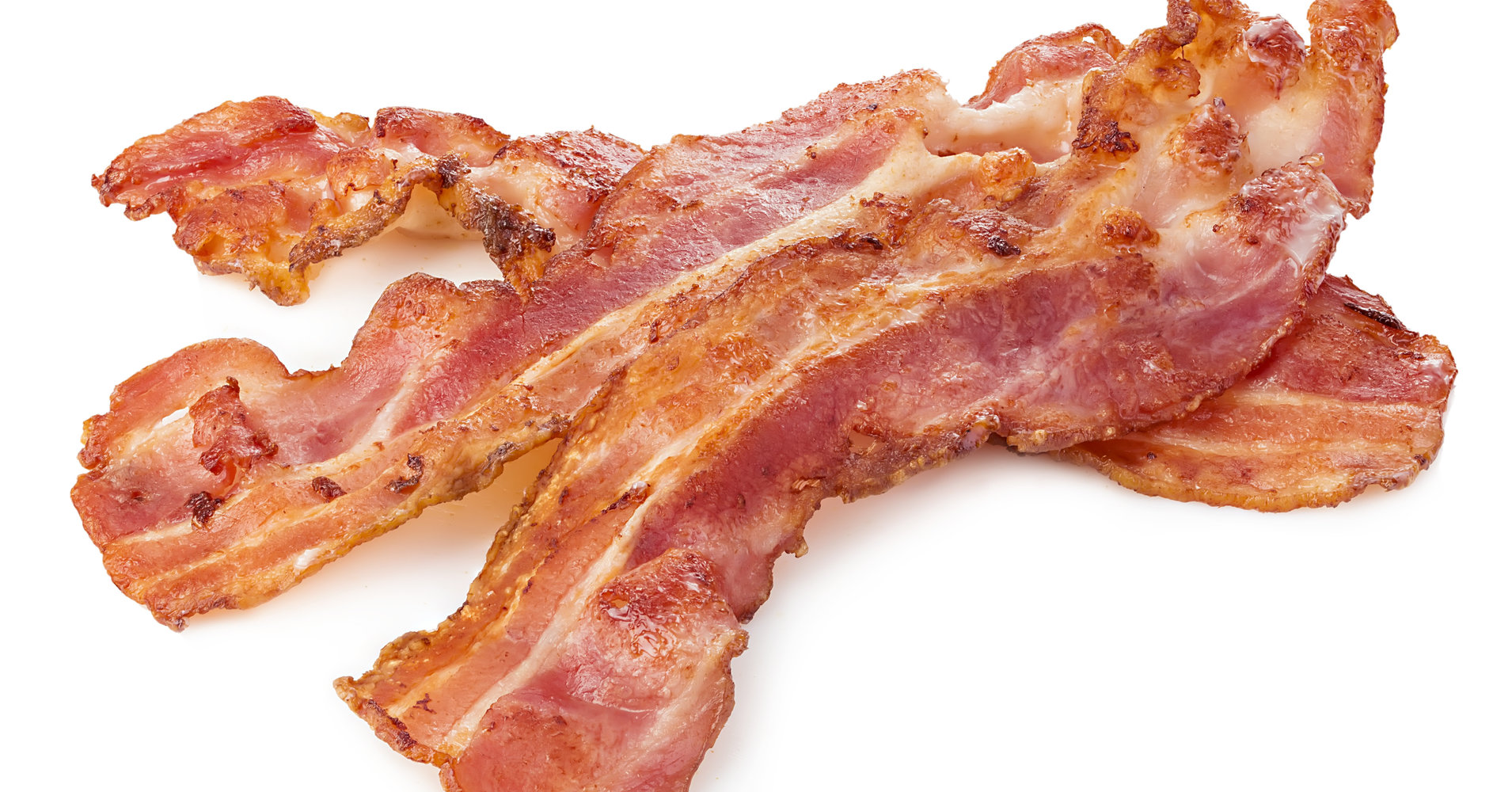 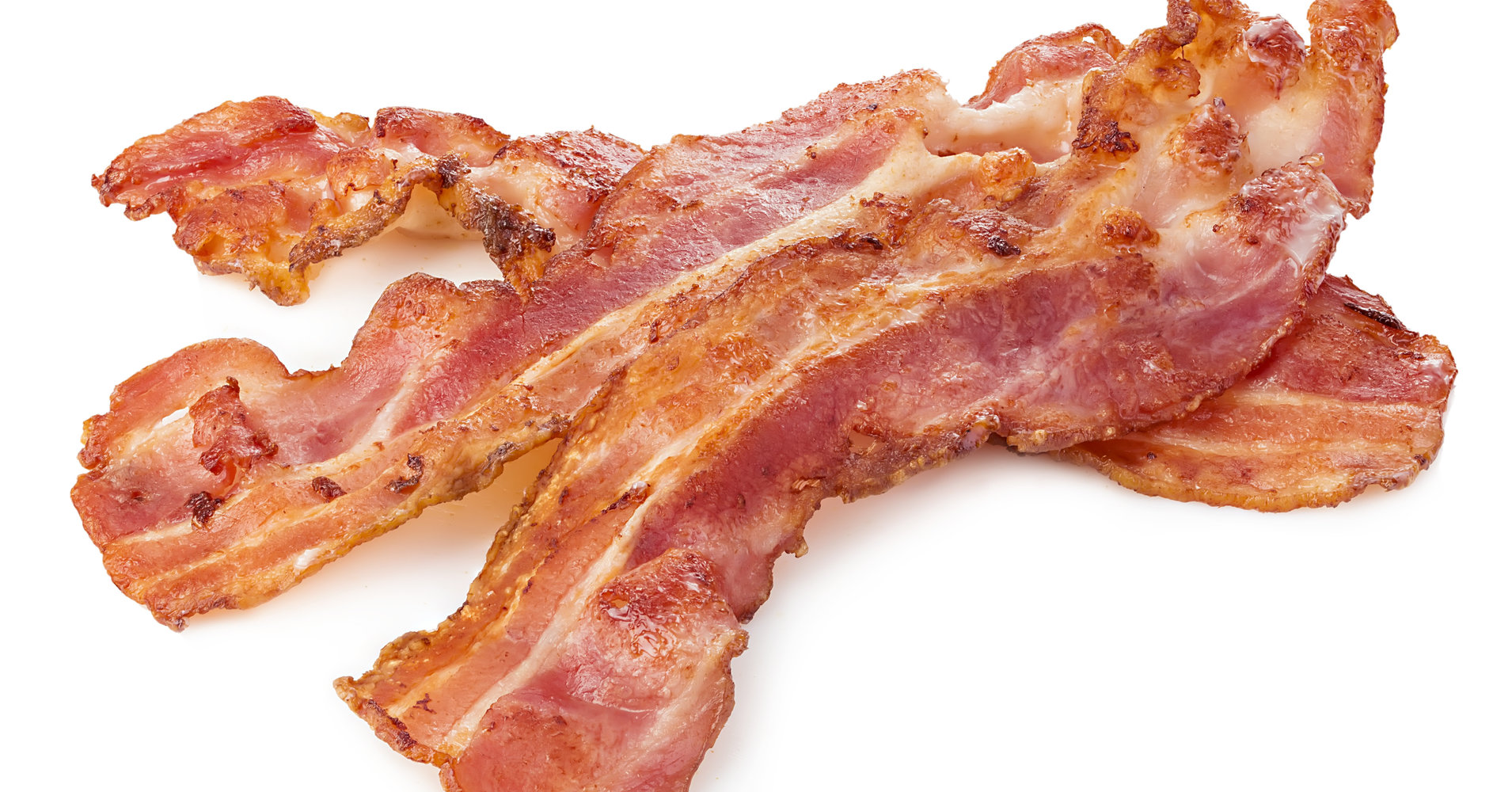 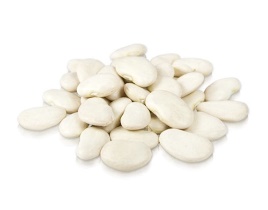 2019
2030
28
[Speaker Notes: Raad voor de Leefomgeving en Infrastructuur.]
Maak een gezond en duurzaam dieet een beleid-prioriteit
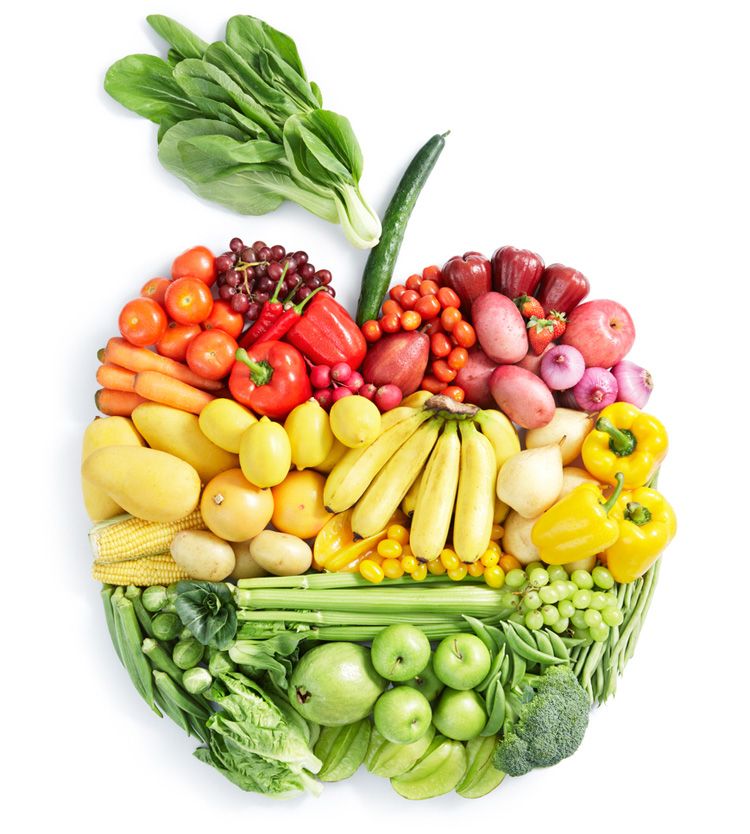 29
Leg verantwoordelijkheid niet bij het individu
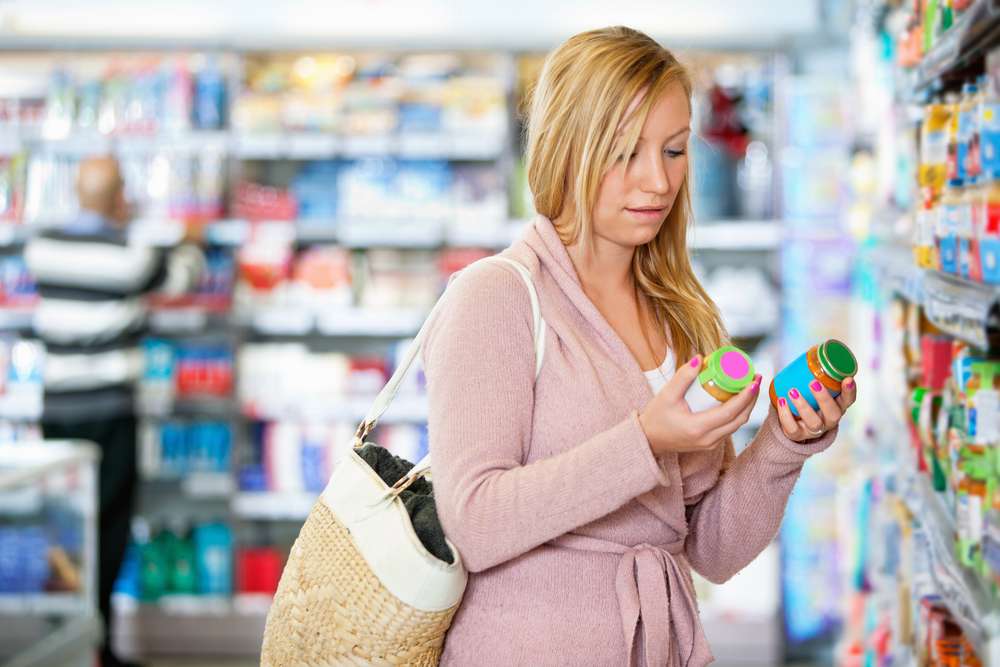 30
Leg verantwoordelijkheid niet bij de industrie
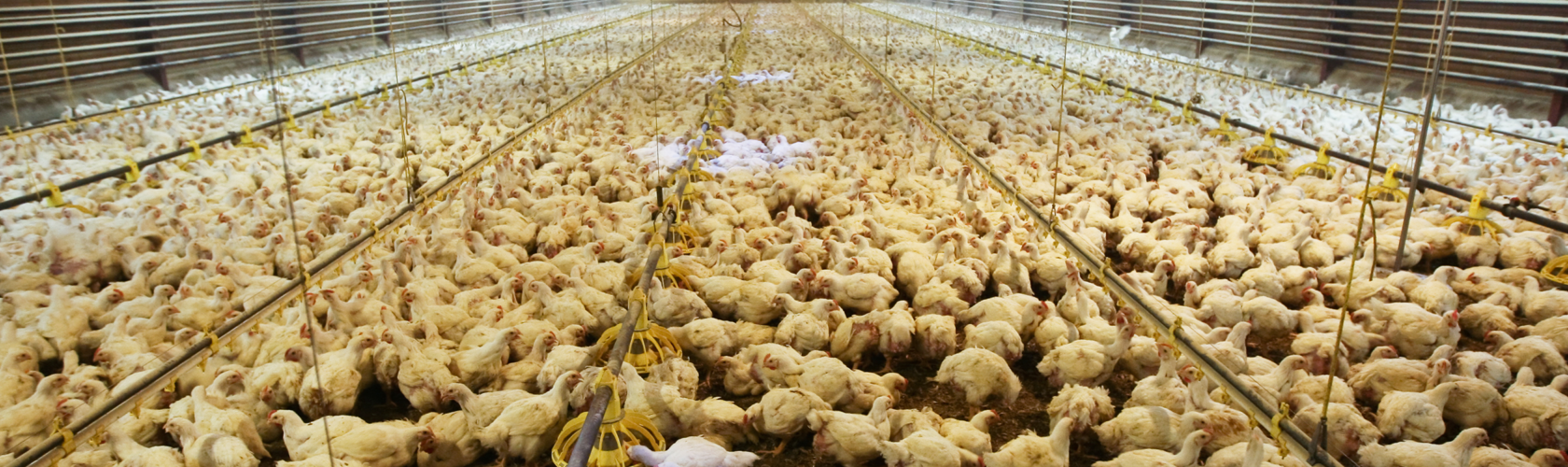 31
Overheid dienen een actieve rol te nemen
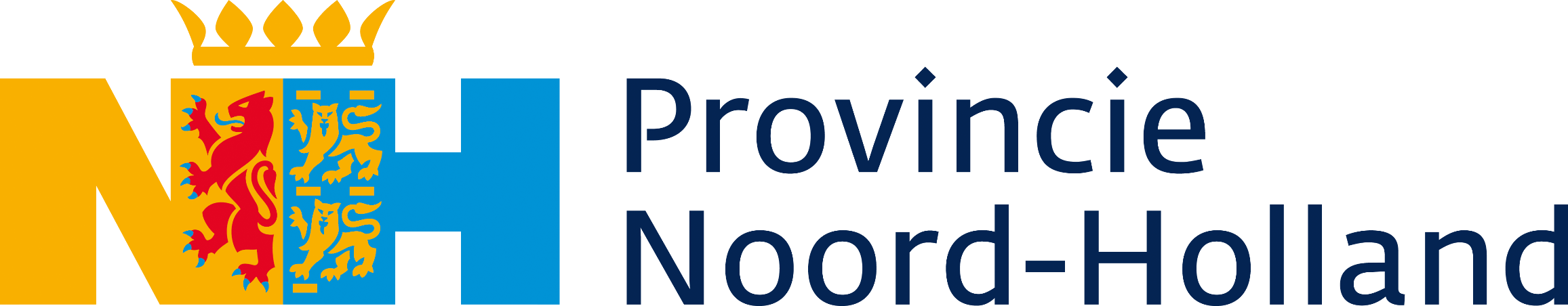 32
Interventies op scholen hebben grote impact
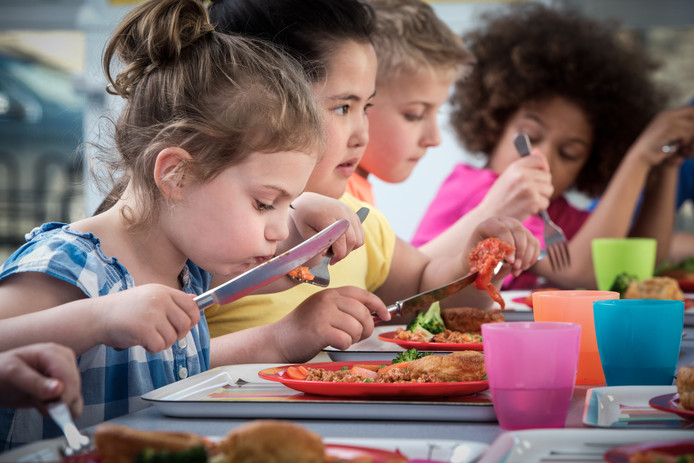 33
Een holistische aanpak werkt het best
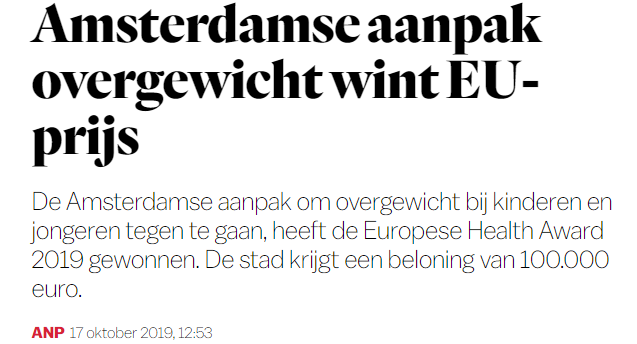 34
Maak de doelen meetbaar (en meet ze ook)
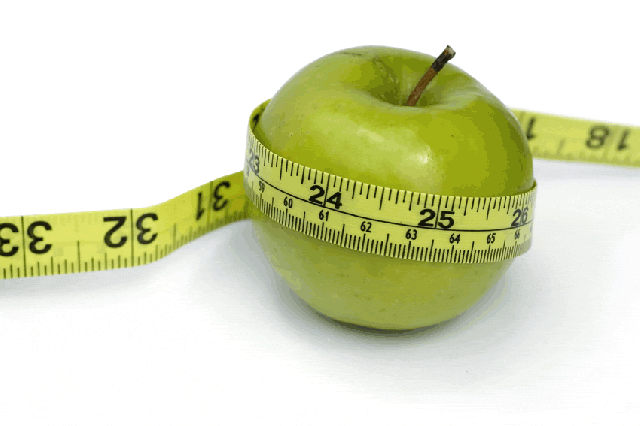 35
Meer weten?
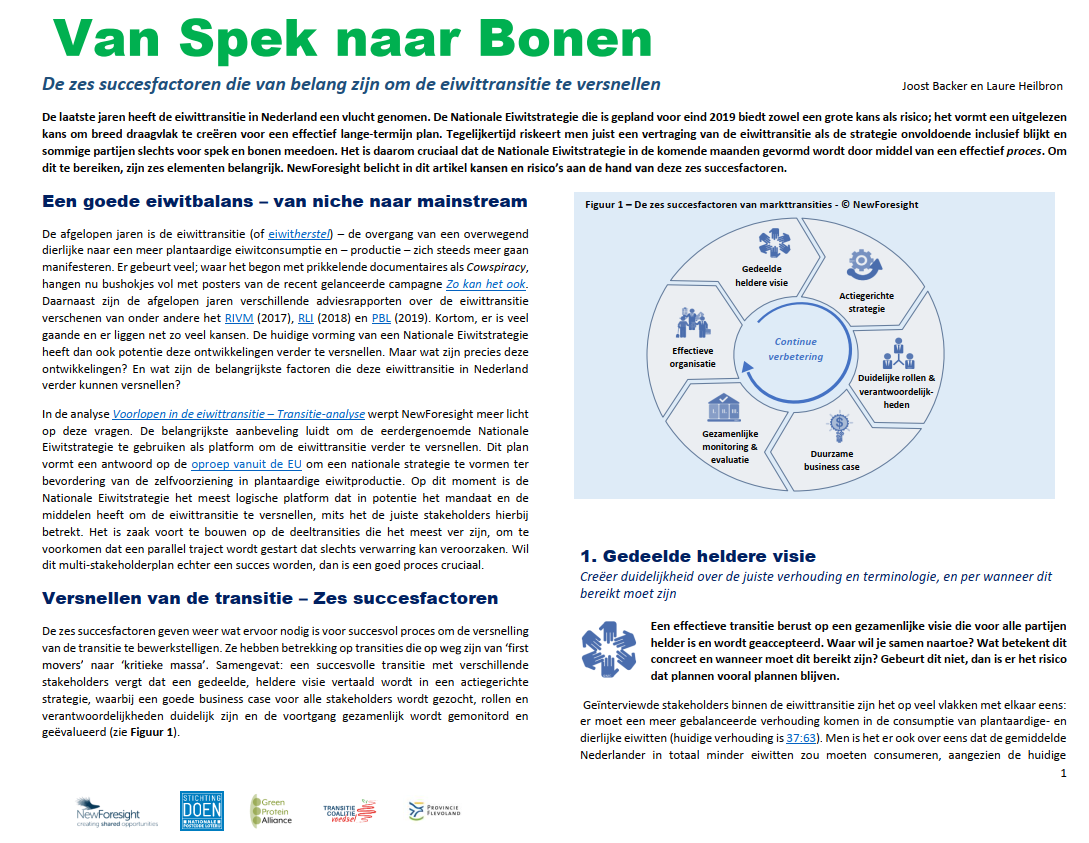 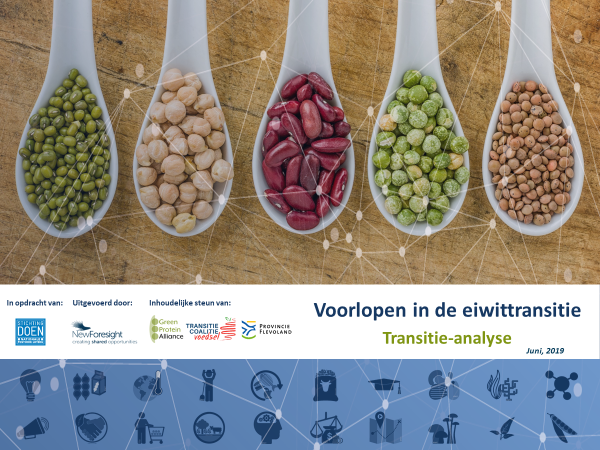 36
“If you want a different outcome, you have to change the rules of the game”
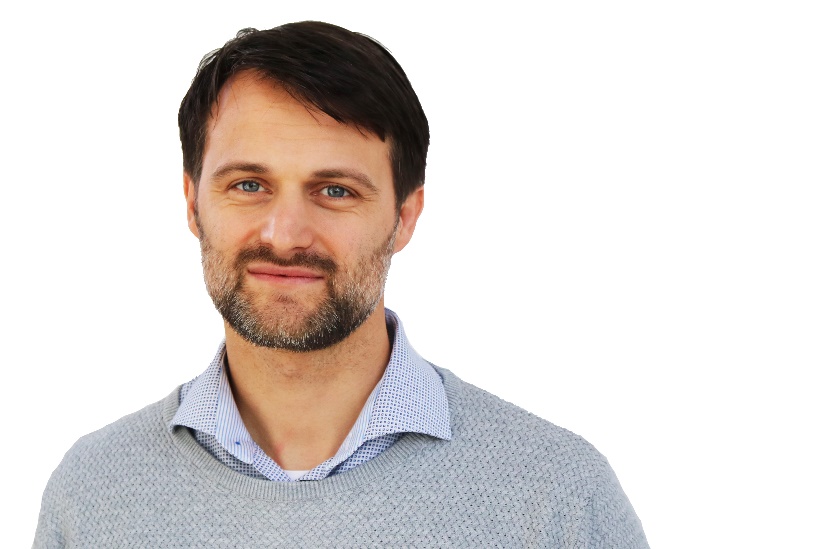 www.newforesight.com 

Laure.heilbron@newforesight.com
Laure Heilbron
Principal NewForesight
Lid van de WorldConnectors thinkcubator  
Voormalig Directeur Organic Cotton Accelerator 
Voormalig Zakelijk Directeur Social Impact Factory
37